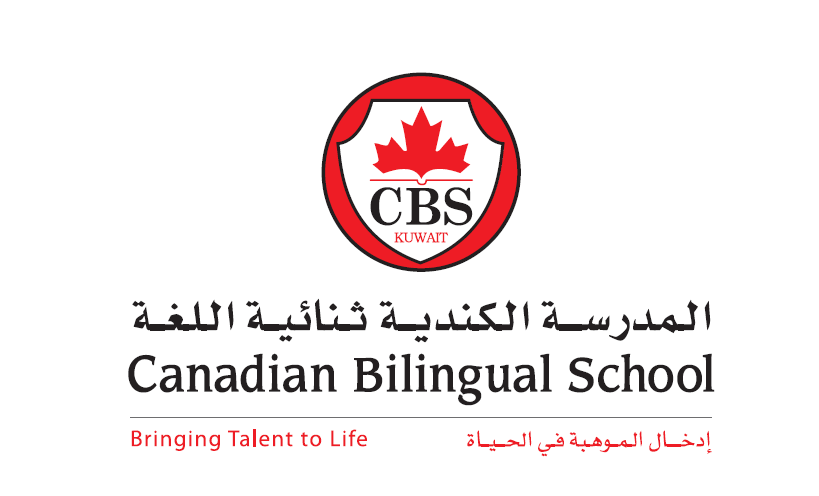 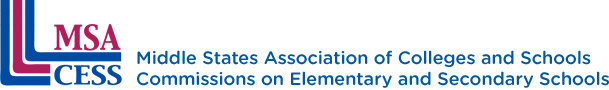 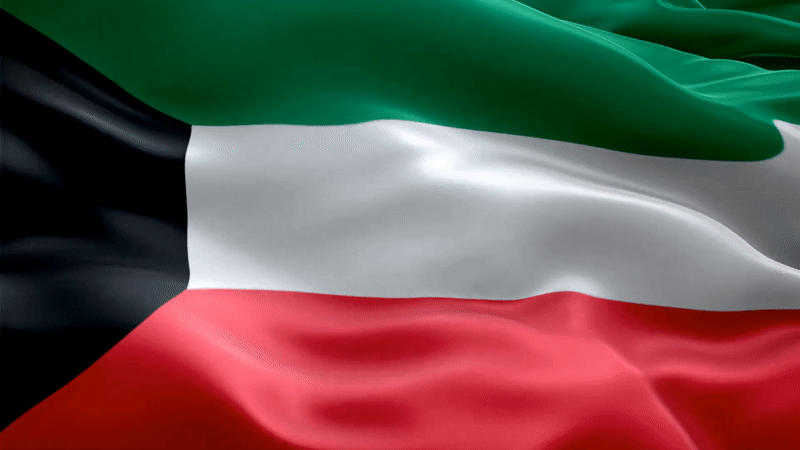 Kuwait
Introduction
Kuwait City
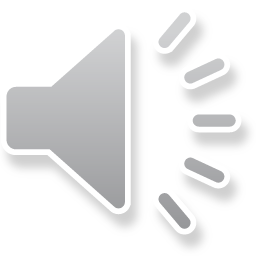 Kuwait City Harbour
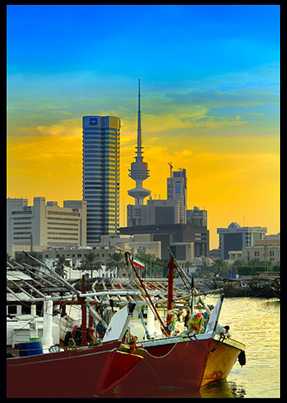 Kuwait Towers
Liberation Tower
Sharq Harbour
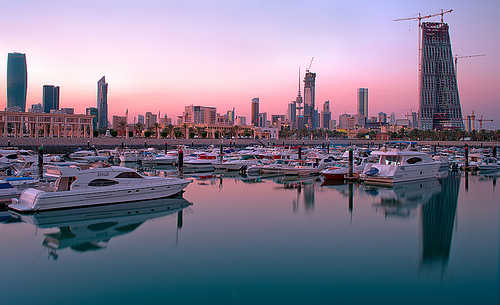 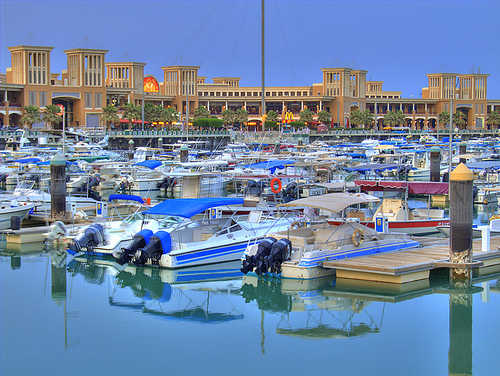 Mosque
Scientific Centre
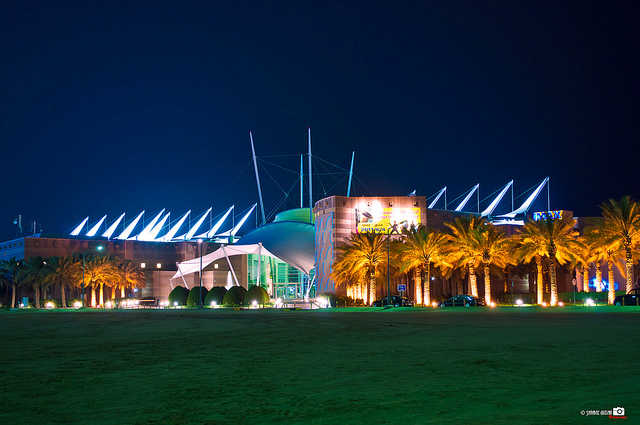 Tareq Rajab Museum
Light Dome
Al Zumerida Hall
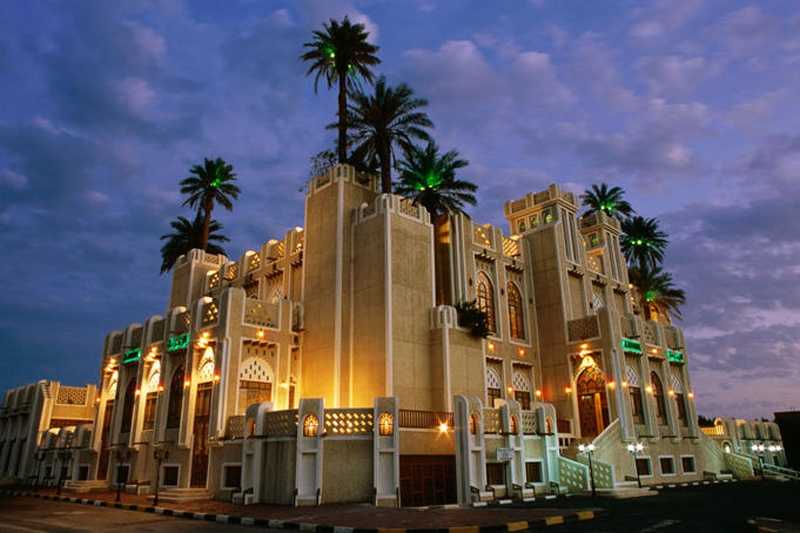 Places to Visit
Sheikh Jaber Al-Ahmed Cultural Center
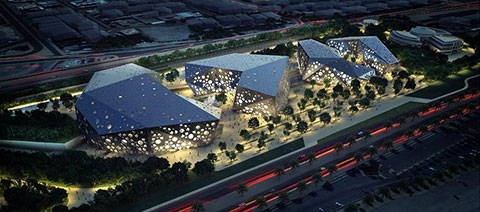 Grand Mosque
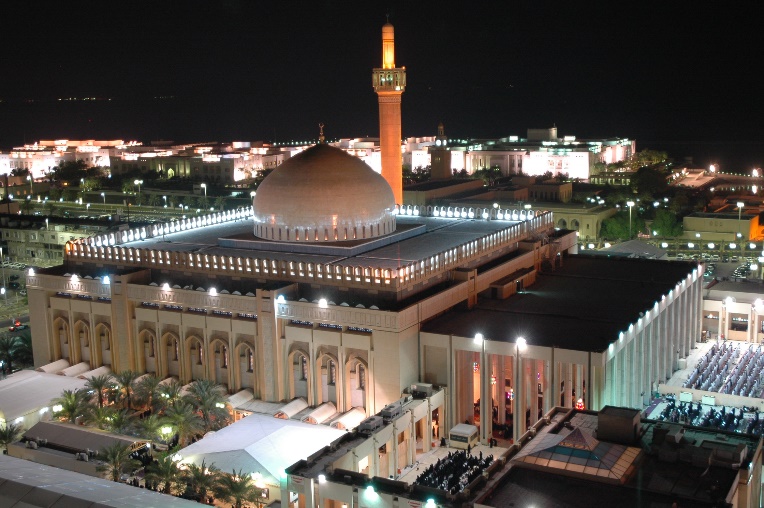 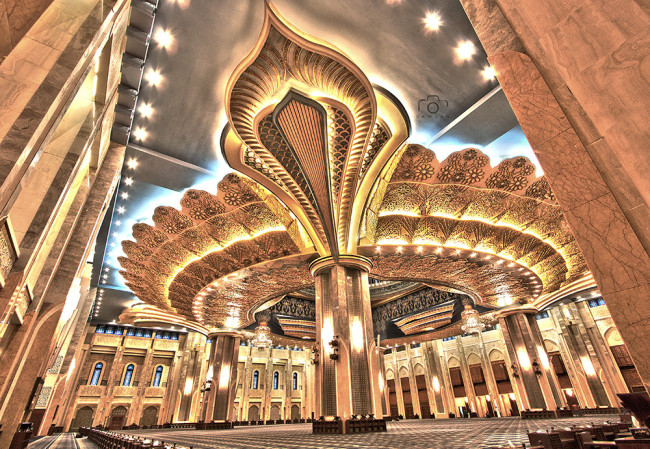 Hilton Beach & Pool
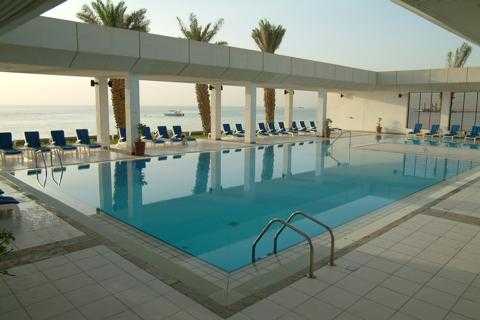 Shuwaikh Beach
Marina Walkway
Entertainment Park
Water Play
Ice Skating and Hockey
AL HamraTower
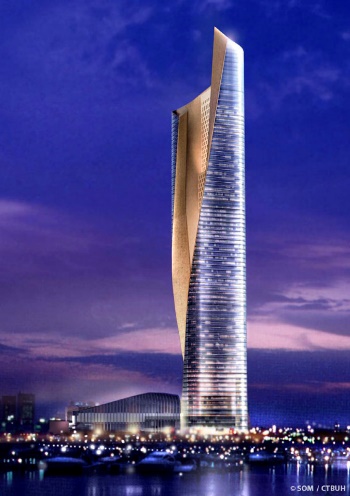 Kuwait National Museum
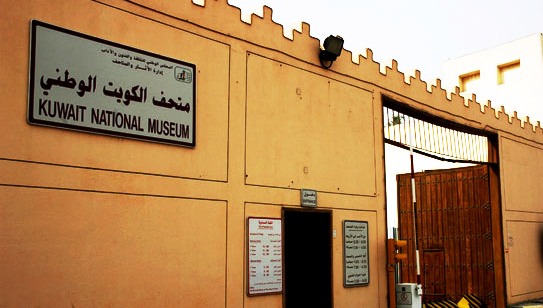 Souk Al-Mubarakiya
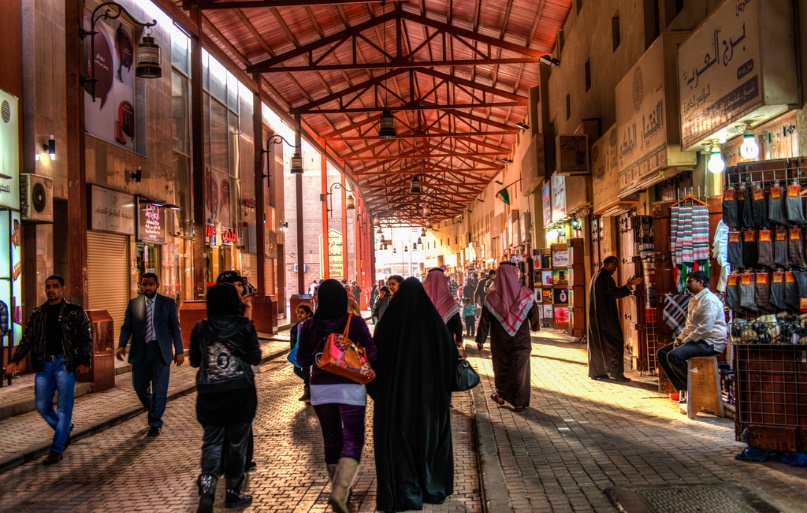 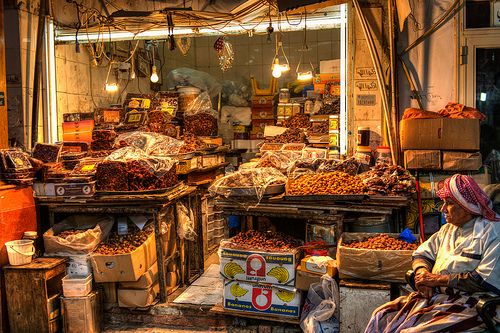 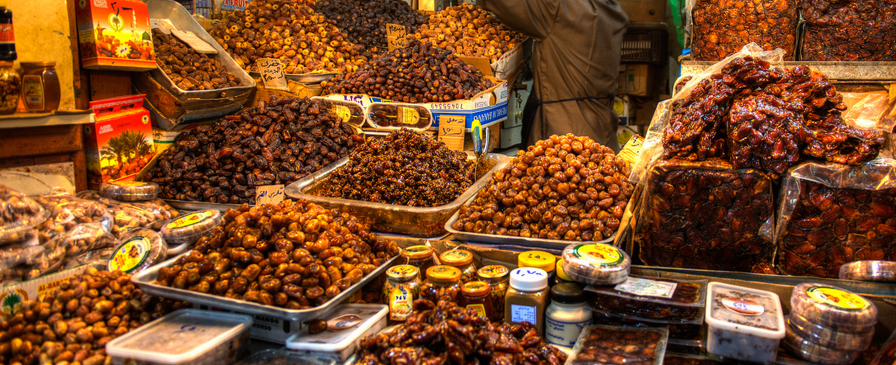 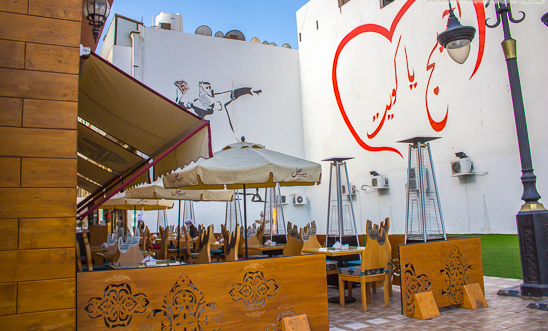 Failaka Island
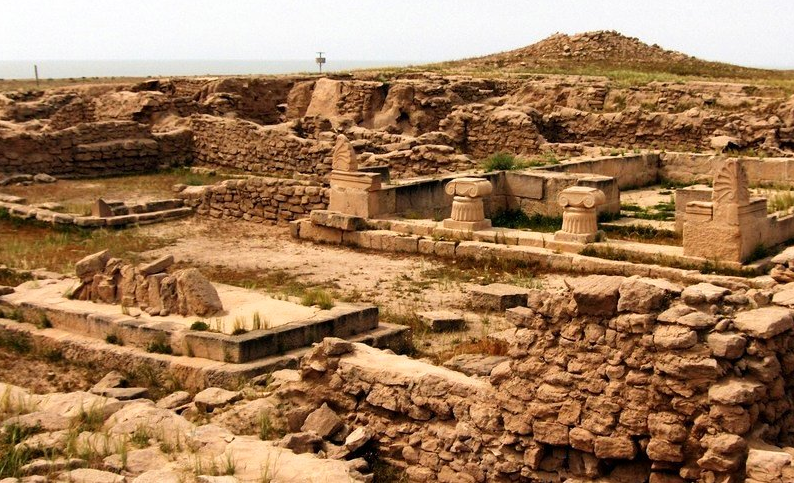 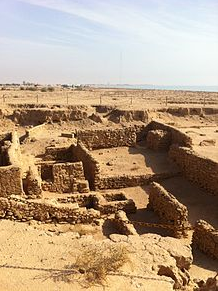 House of Mirrors
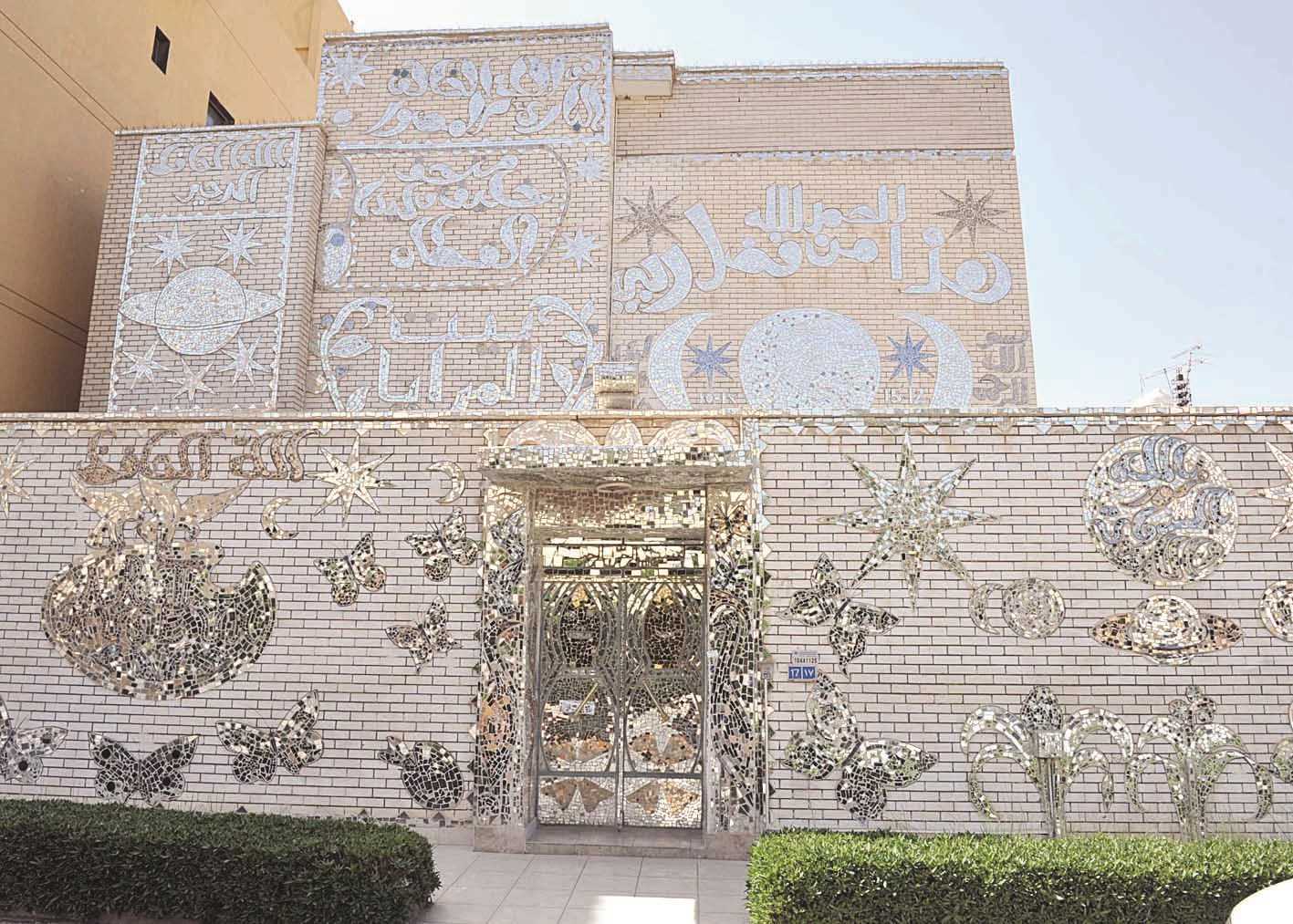 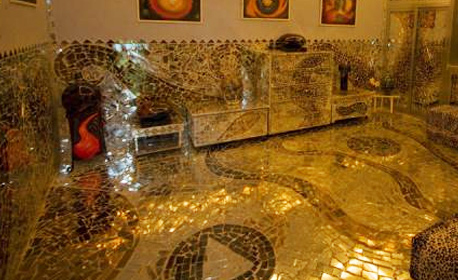 Shopping
The Avenues
Souq Sharq Mall
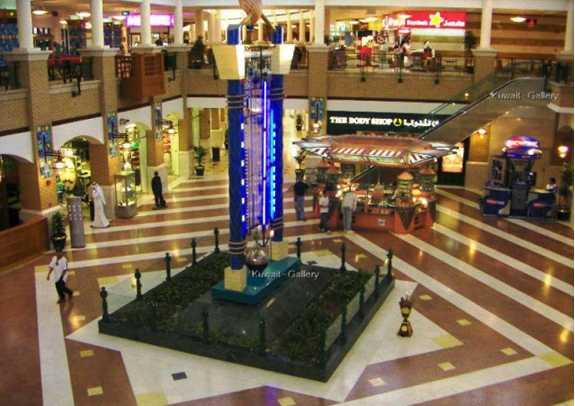 Al Kout Mall
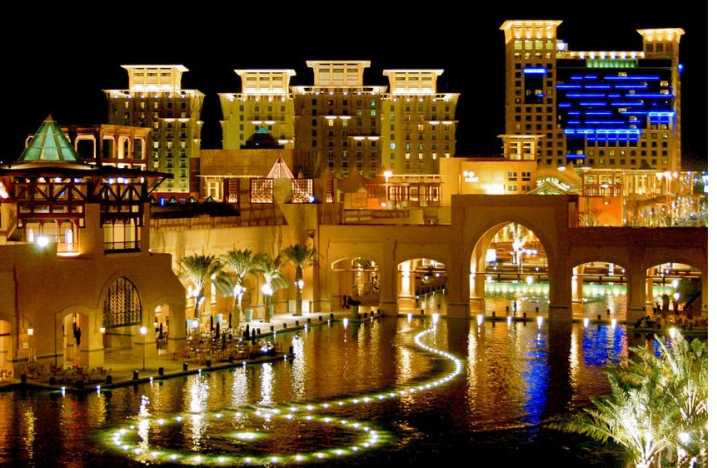 Restaurants
Tim Hortons
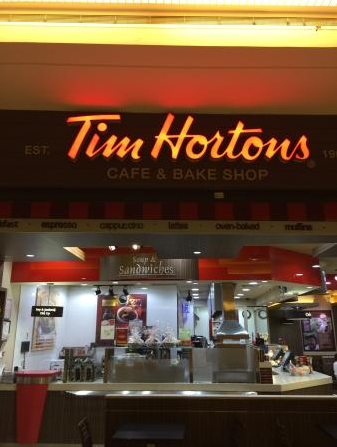 Babel
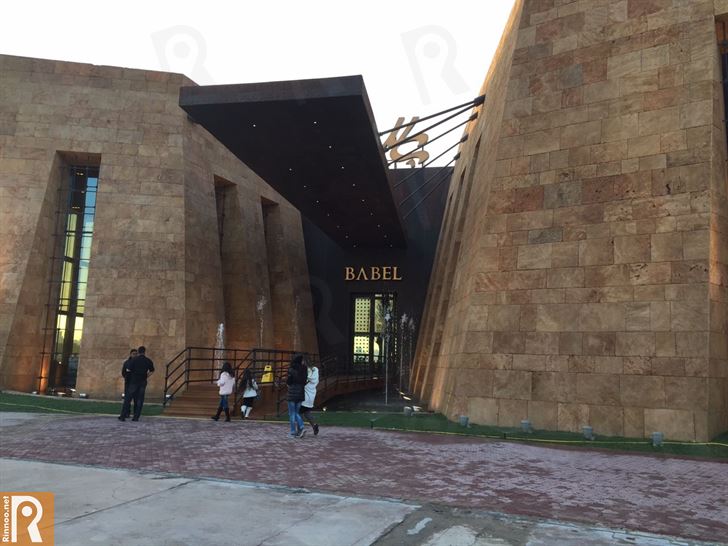 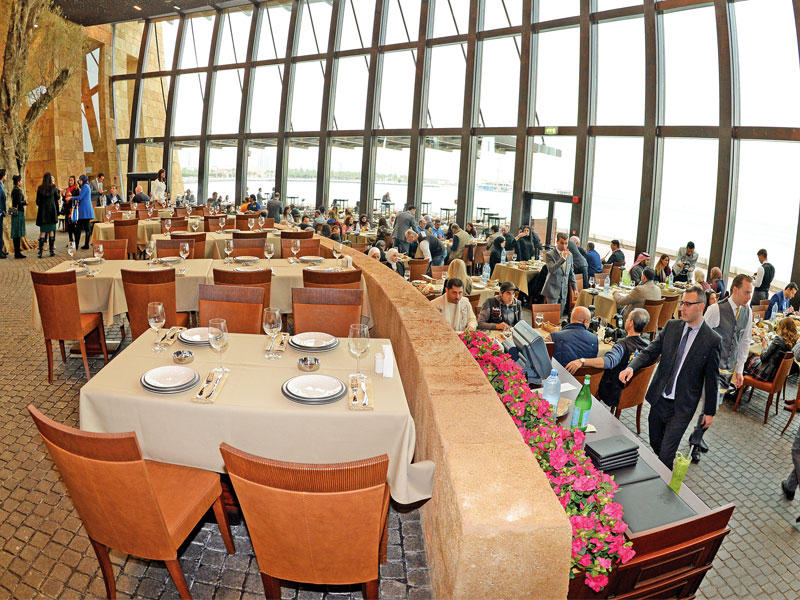 Cheesecake Factory
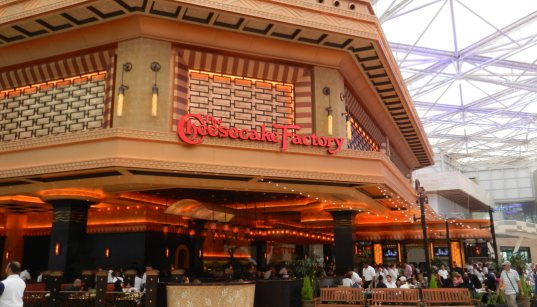 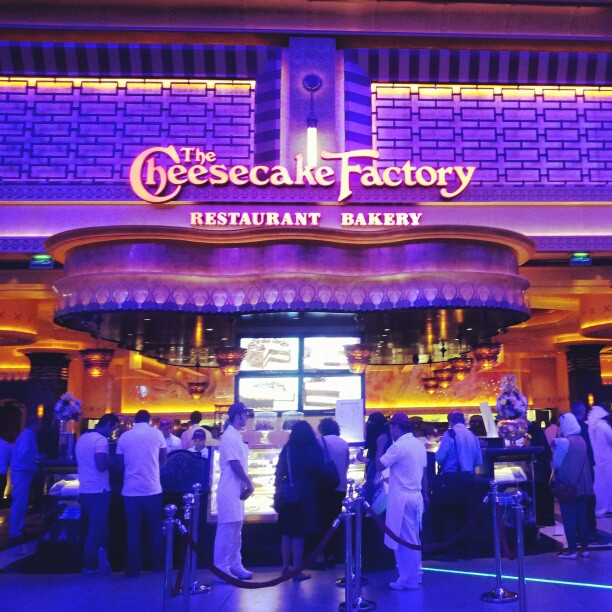 Applebee's
Ruby Tuesday
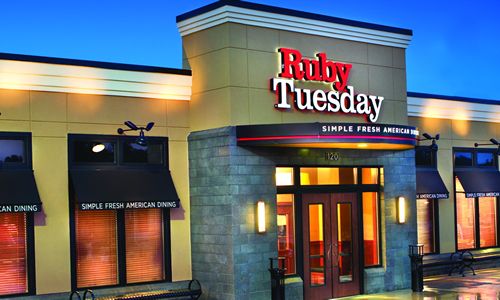 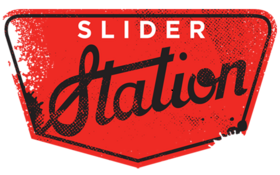 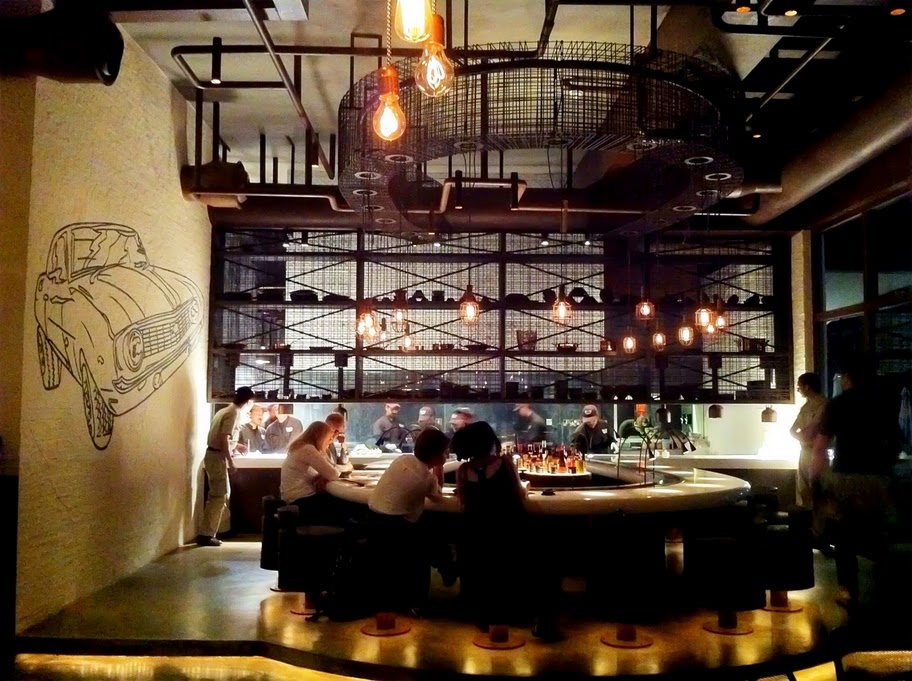 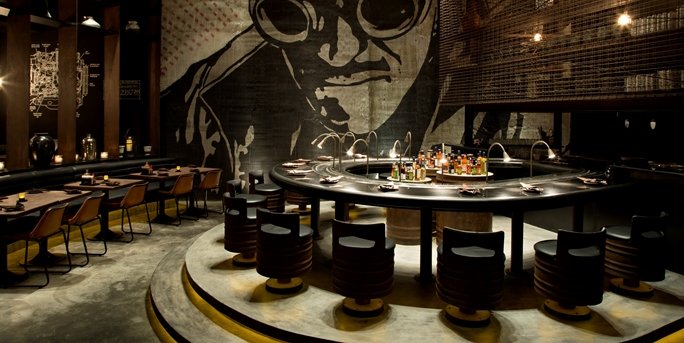 Starbucks
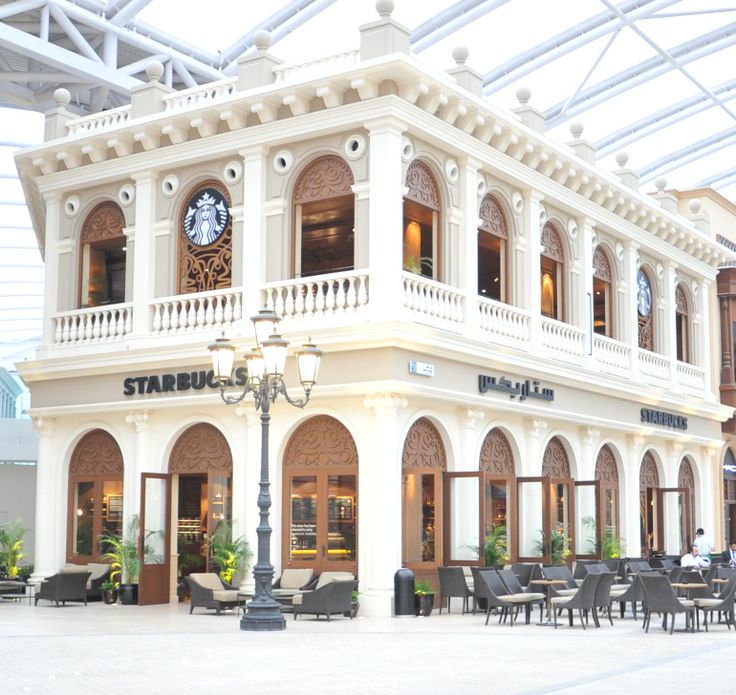 Burj Al-Hamam
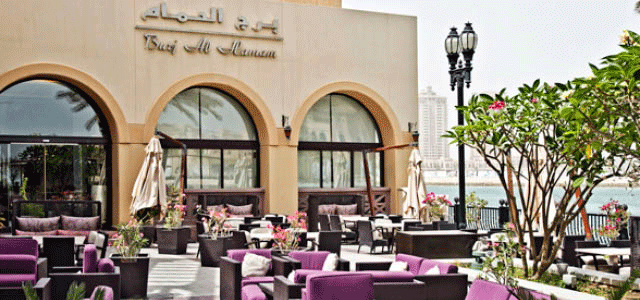 Burger King
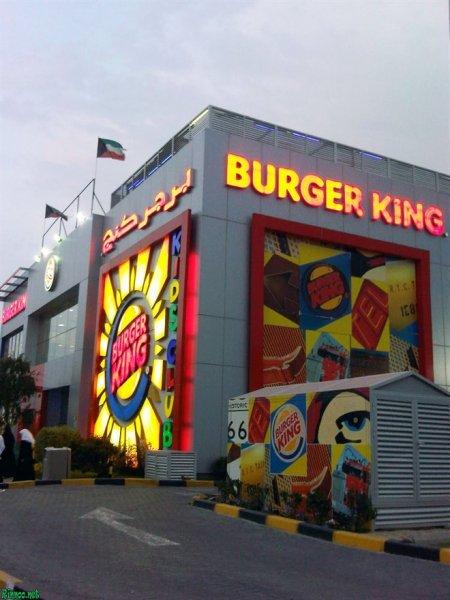 Hardee’s
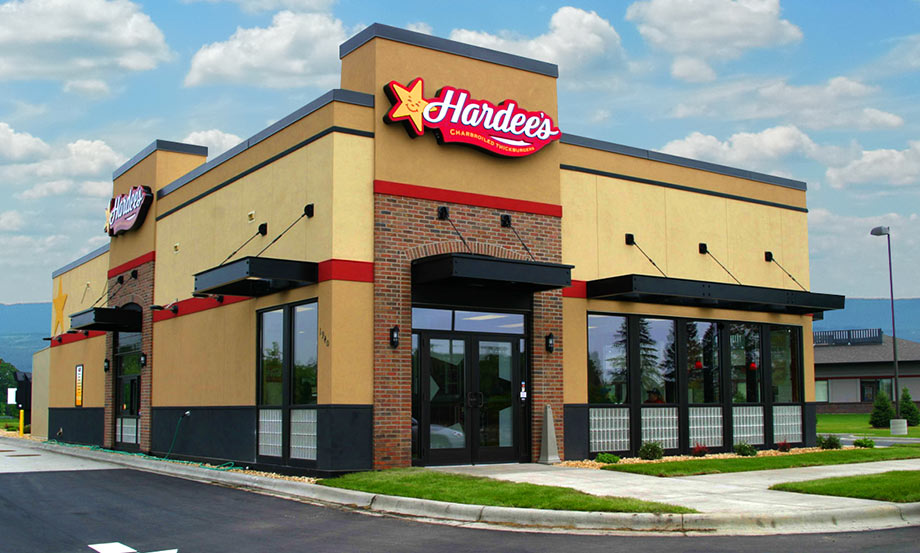 Naranj Restaurant
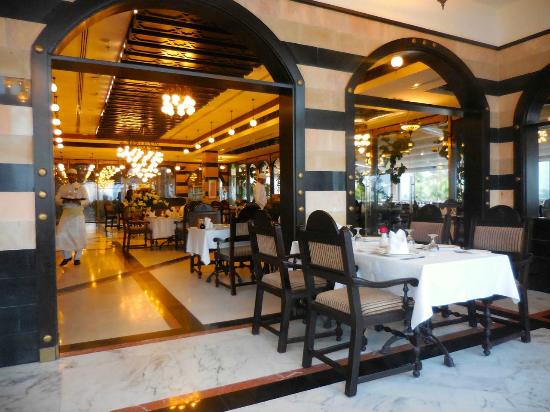 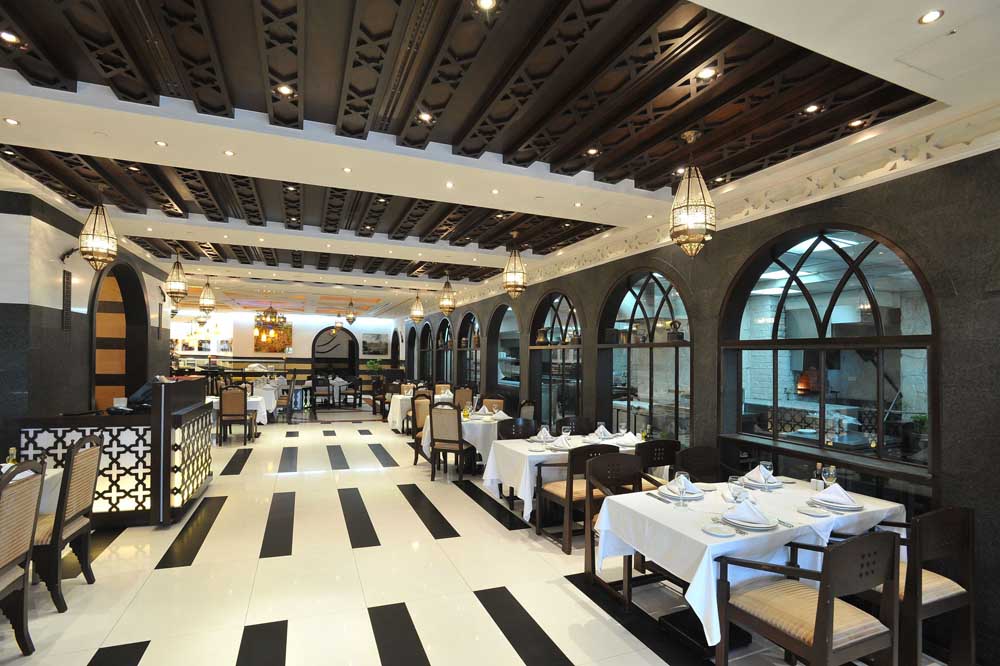 KFC
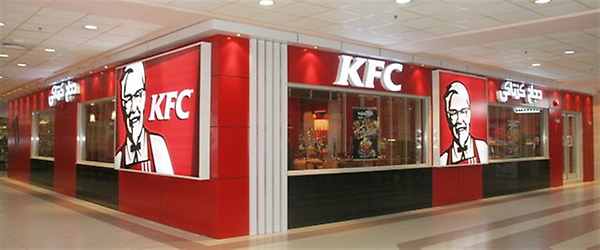 Pizza Hut
Mais Al Ghanim Restaurant
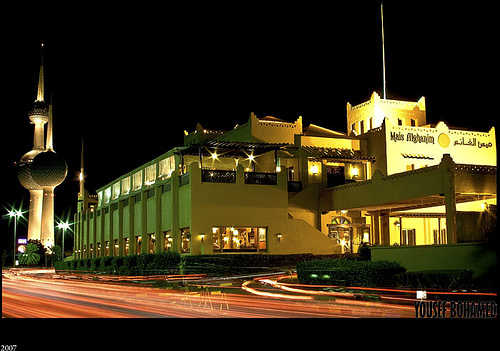 Kuwaiti Tradition
Pearl Diving
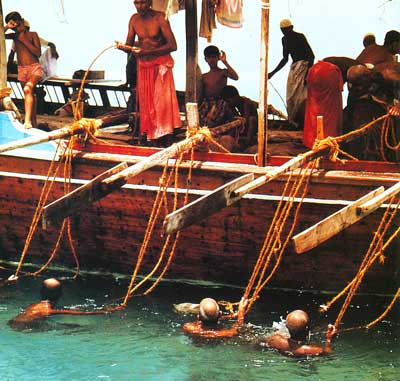 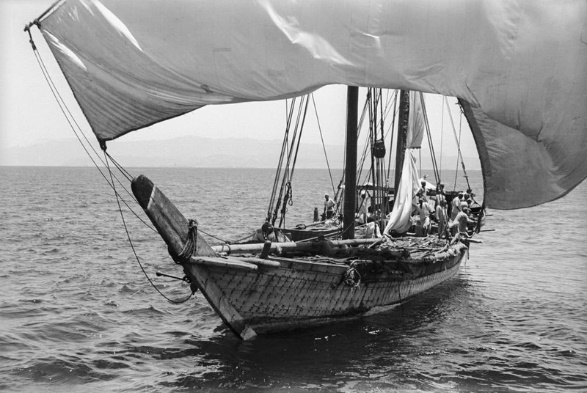 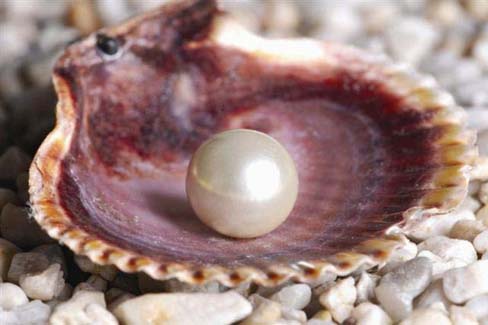 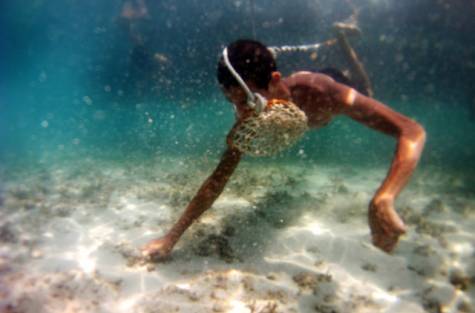 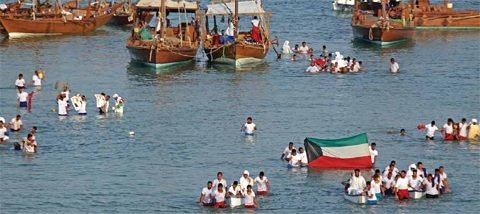 Diwaniya
Sadu House
Fishing
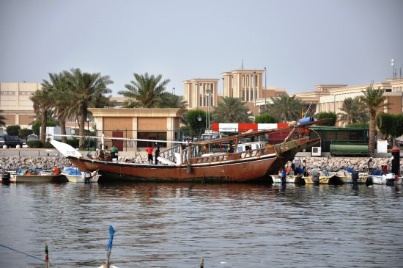 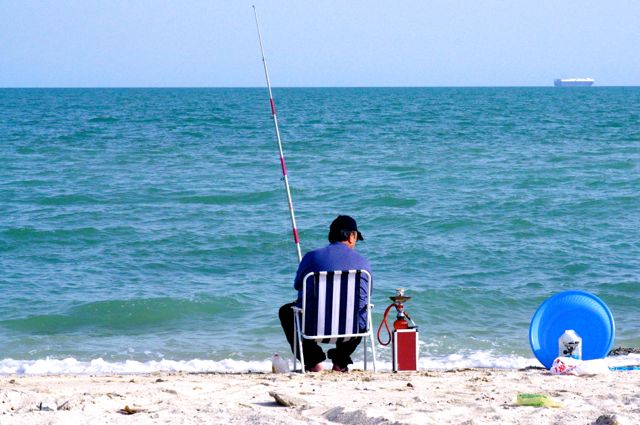 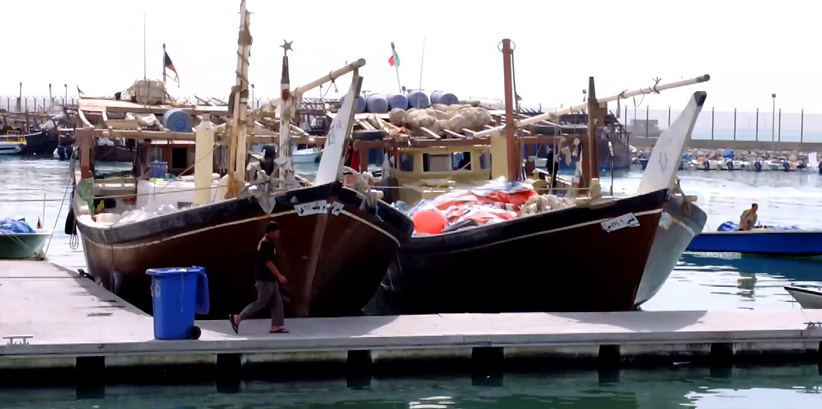 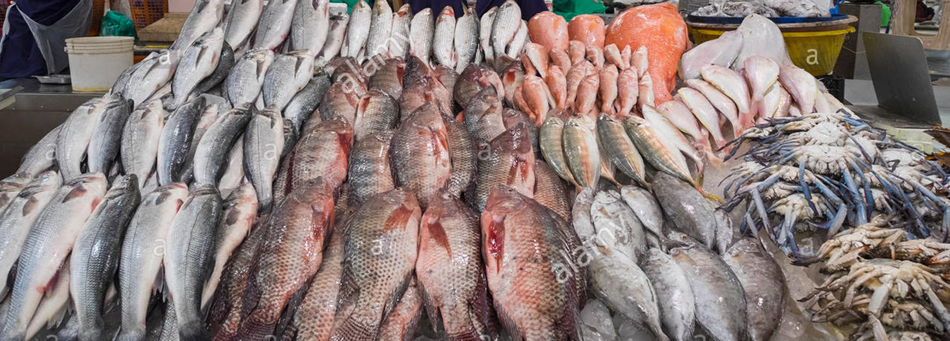 Vegetable Market
Kuwaiti Dinar
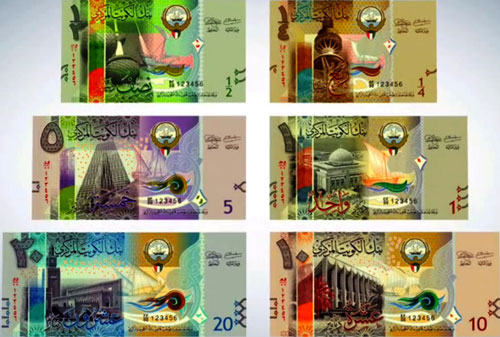 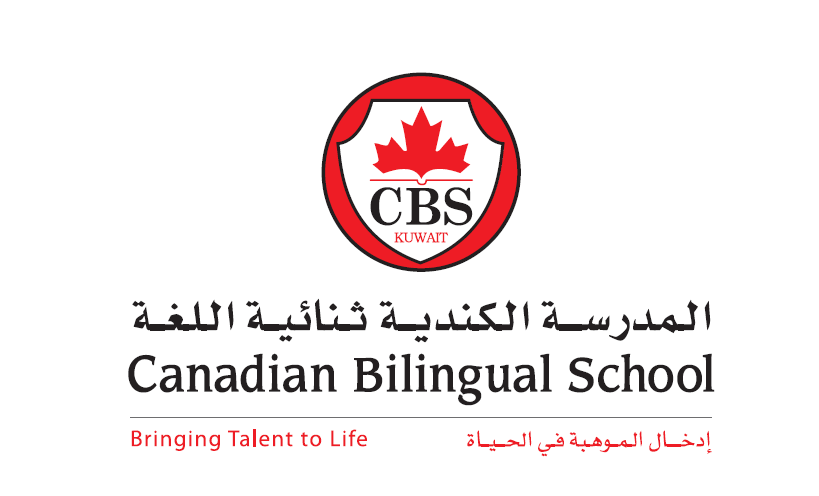 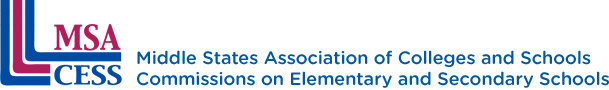 Front Entrance
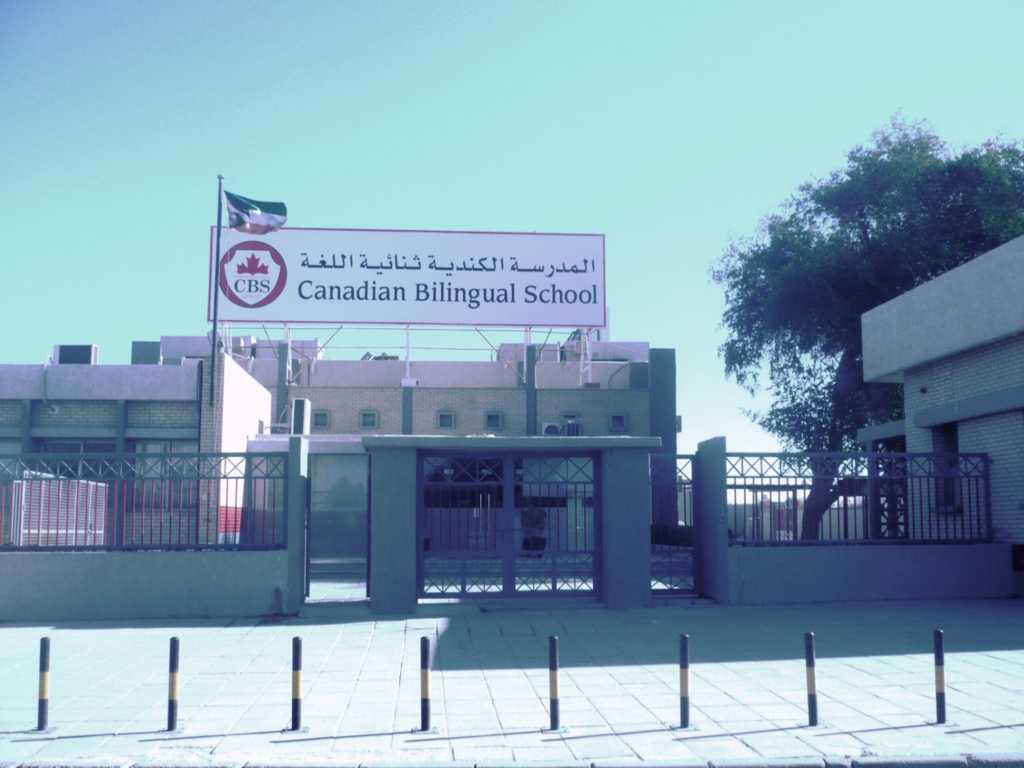 Front Foyer
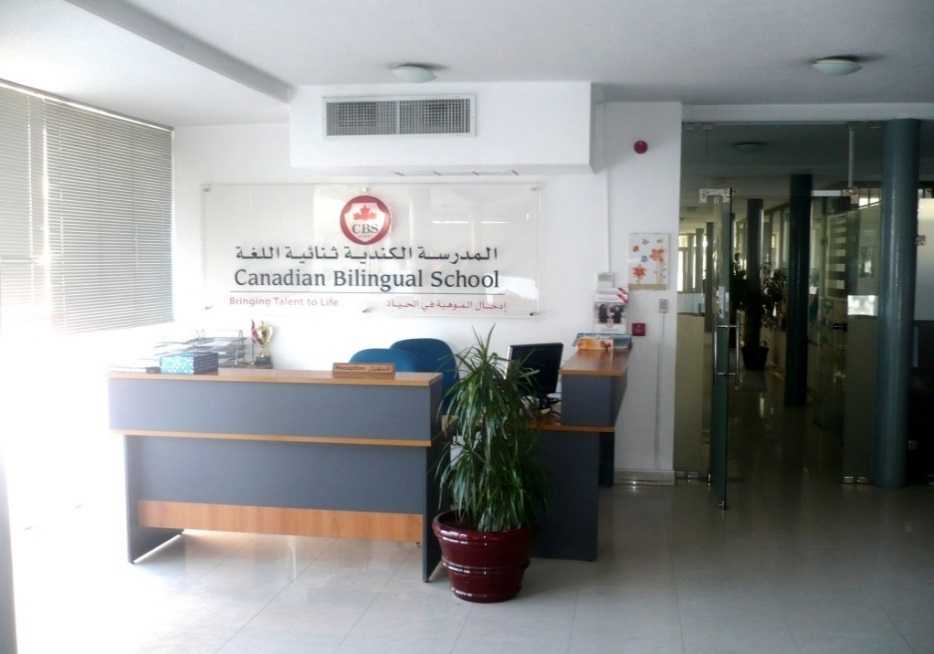 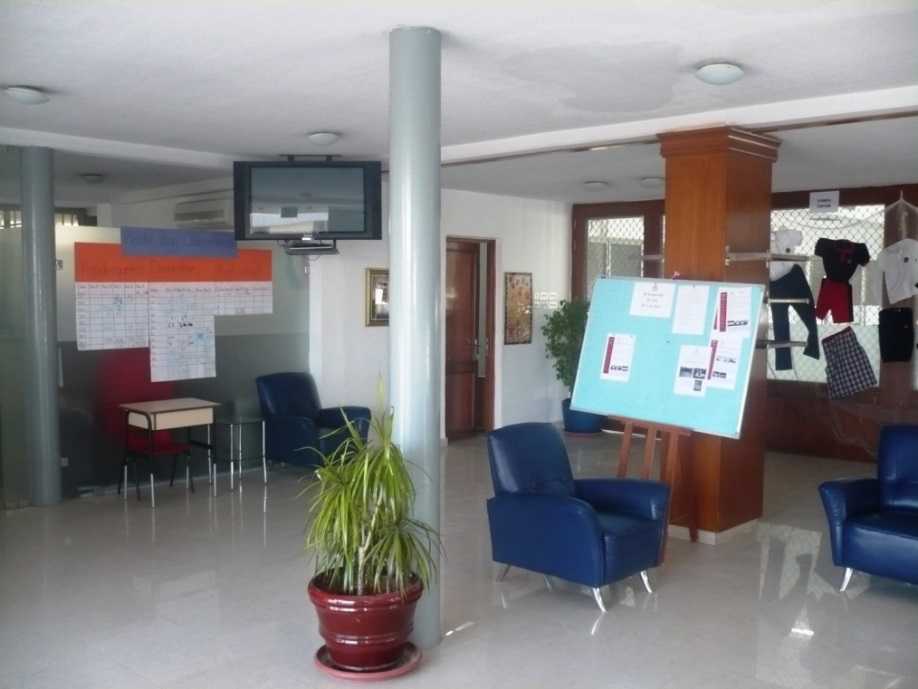 Auditorium / Gym
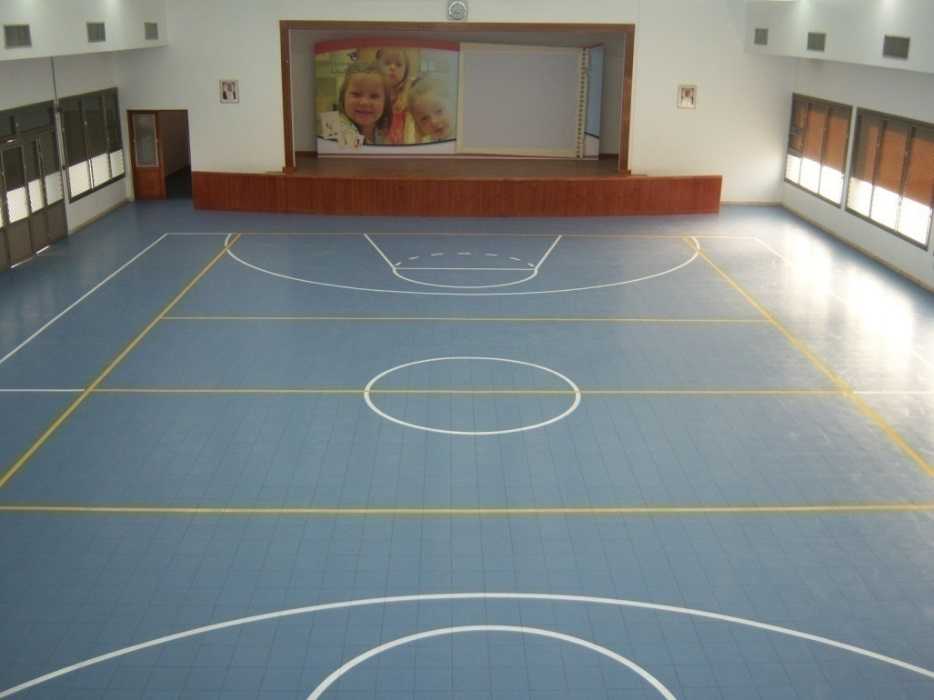 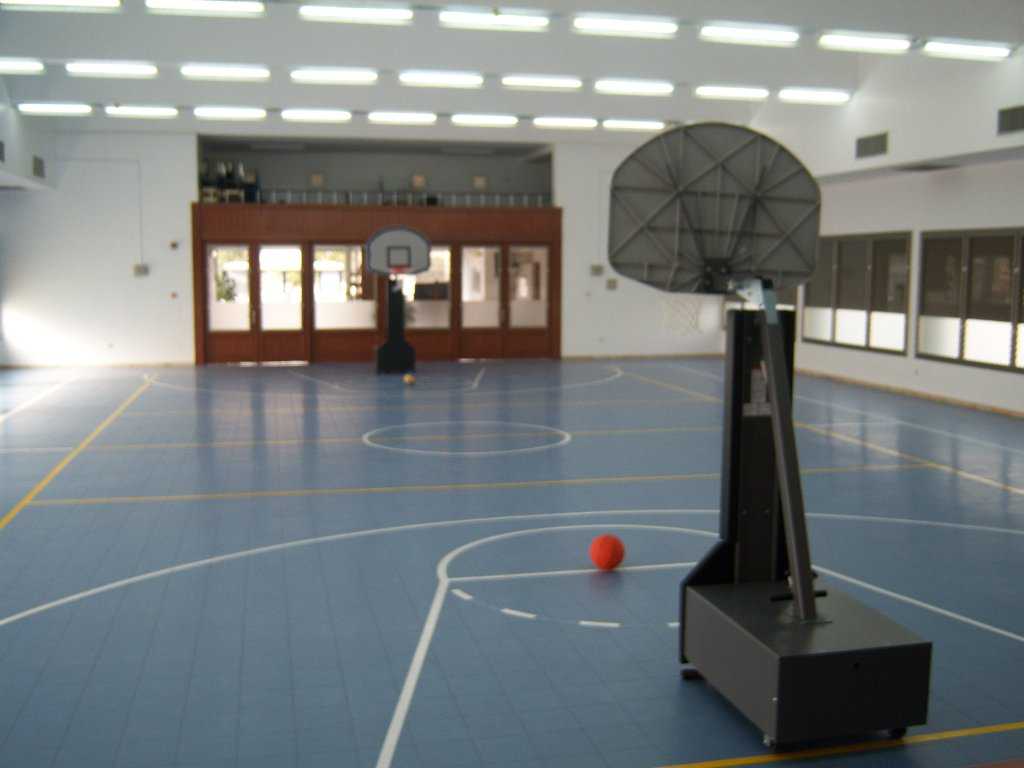 Classrooms
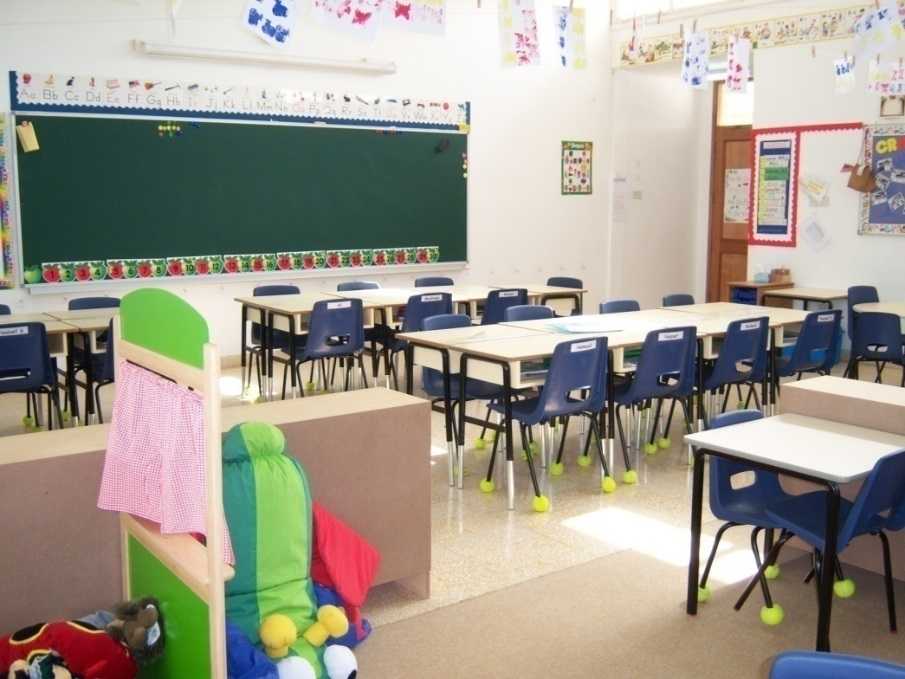 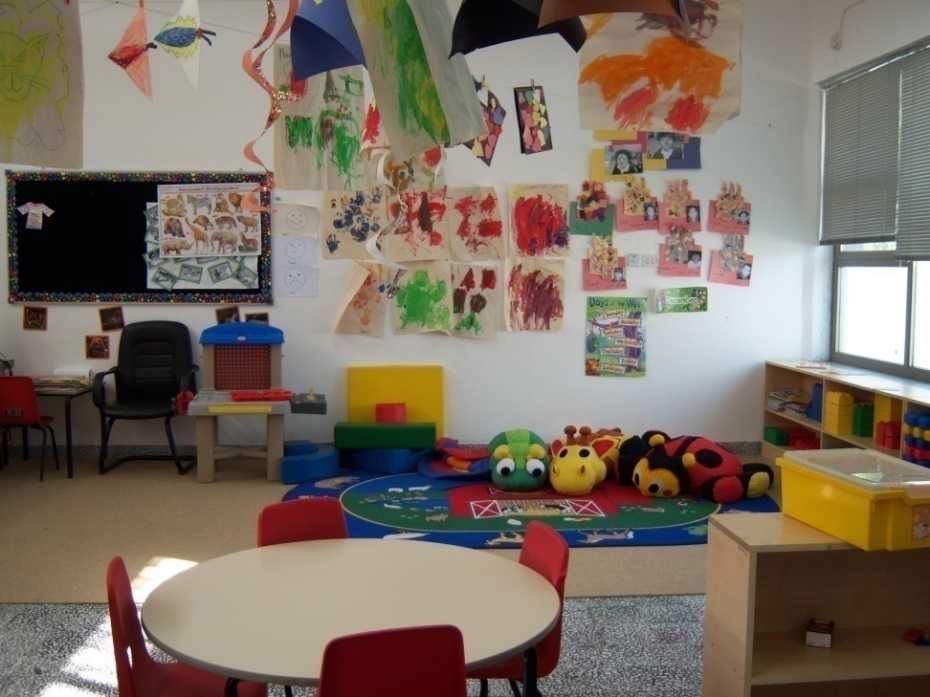 Classroom Setup
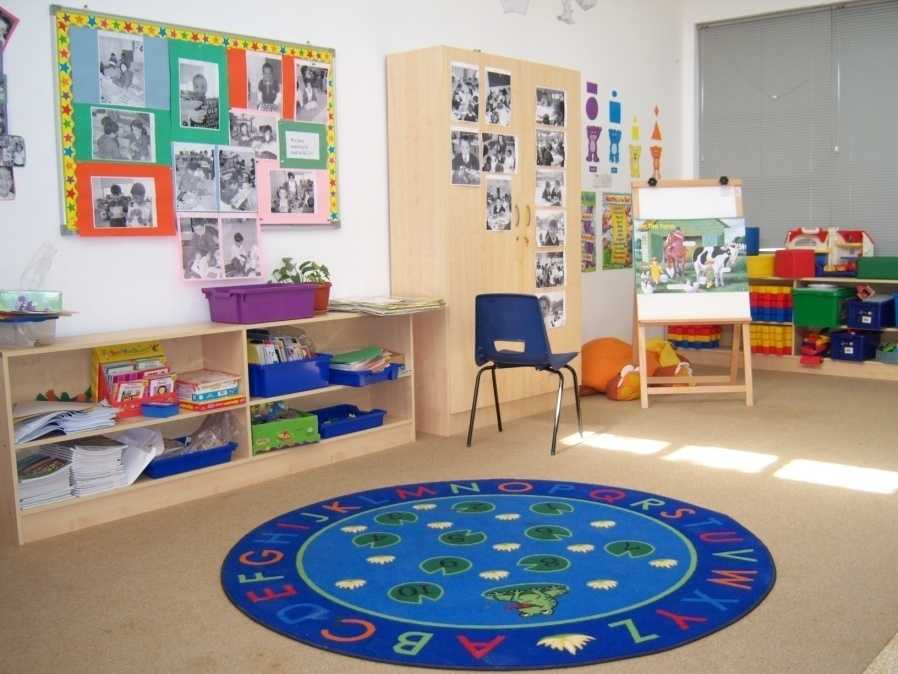 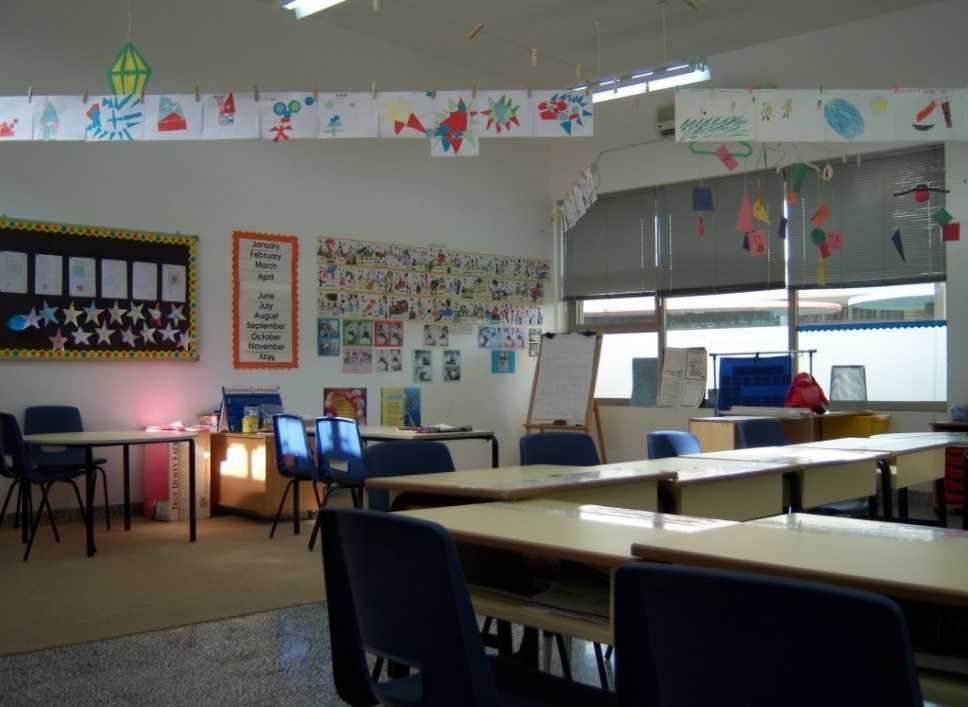 Play Areas
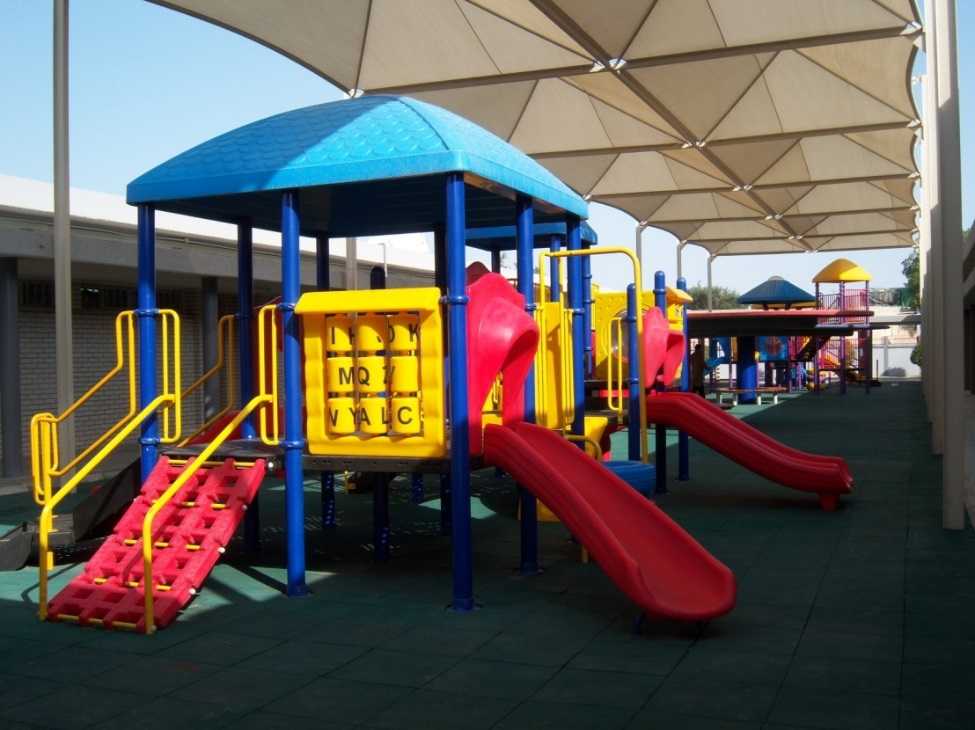 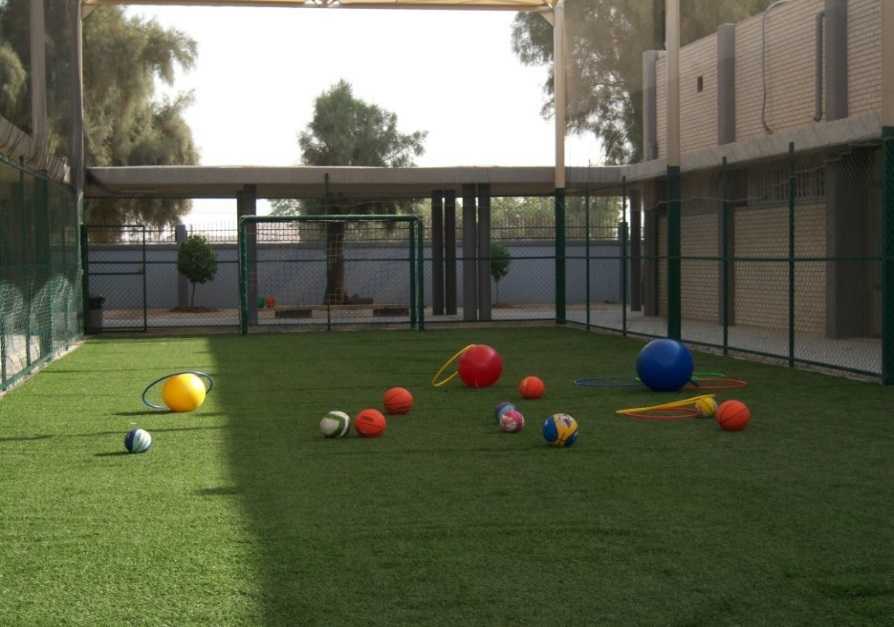 Soccer Field
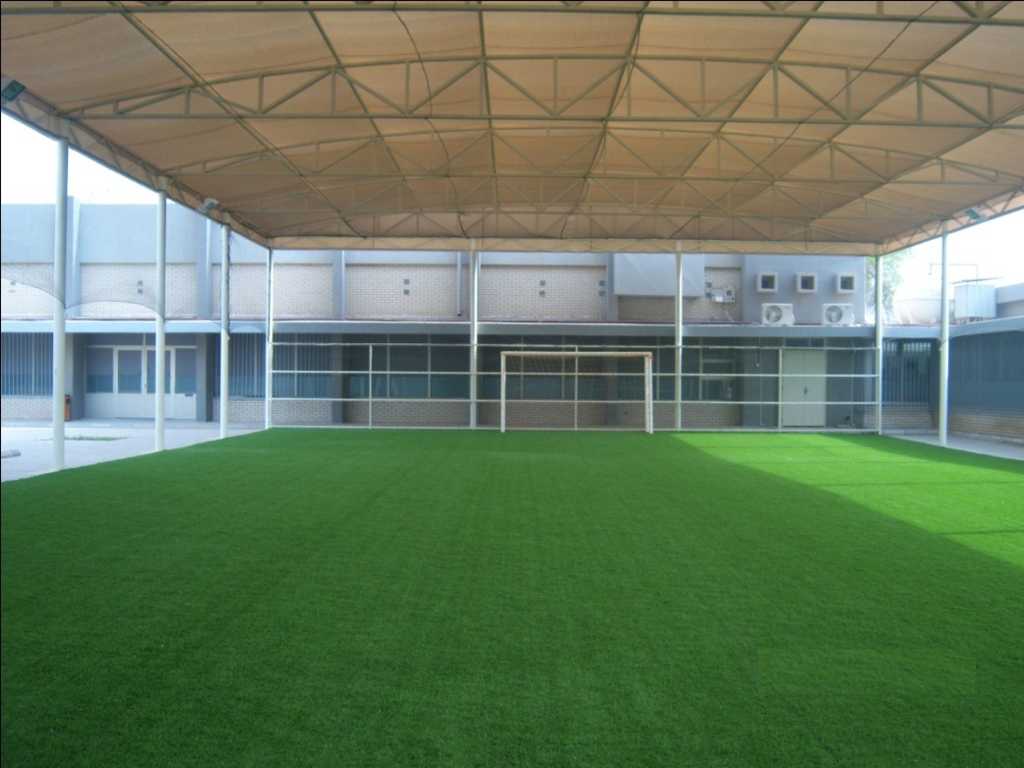 Library
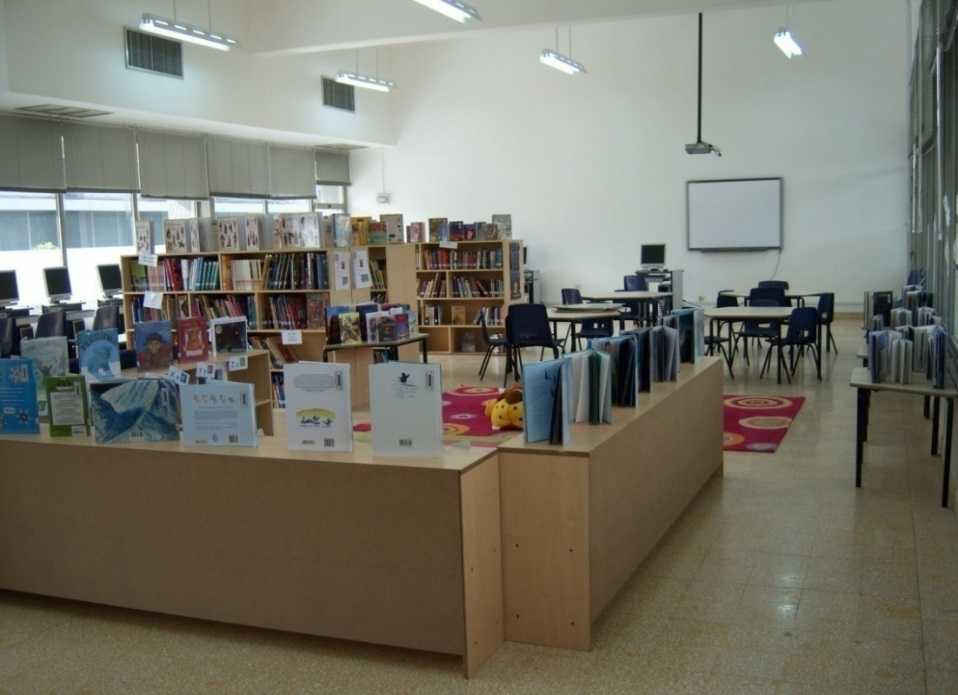 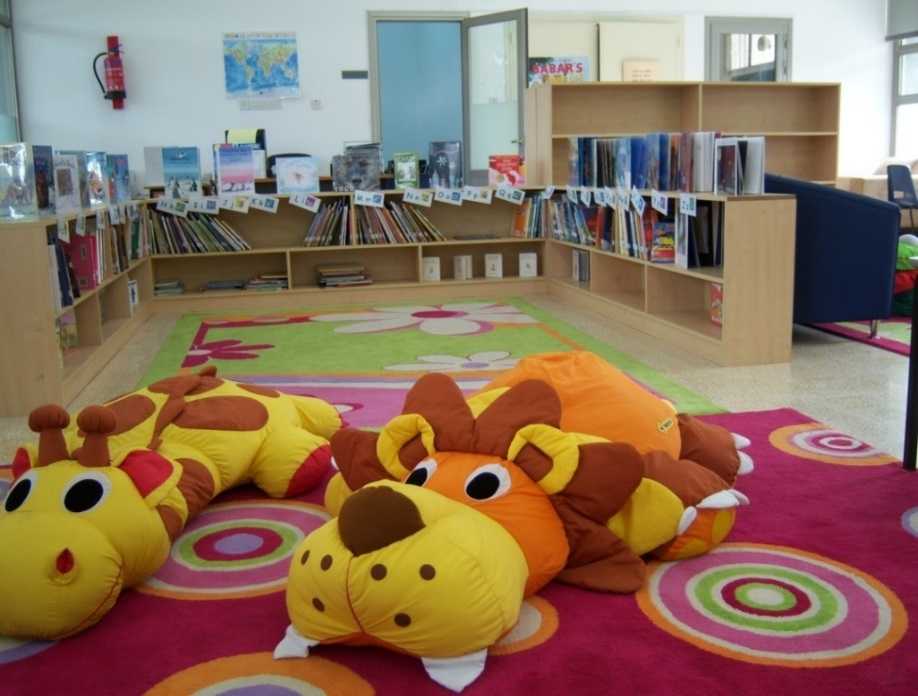 Computer Lab
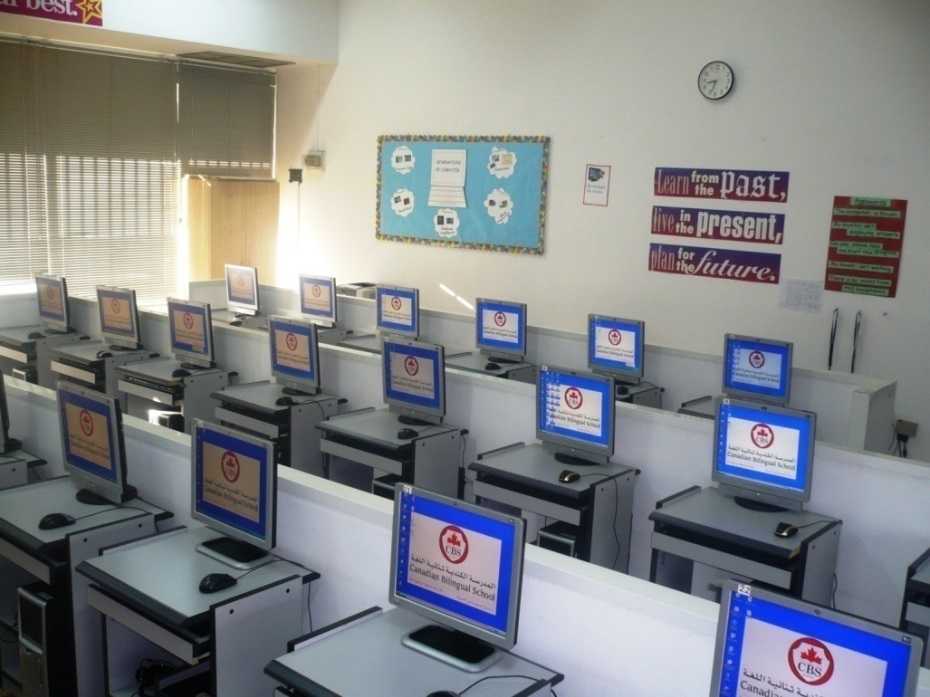 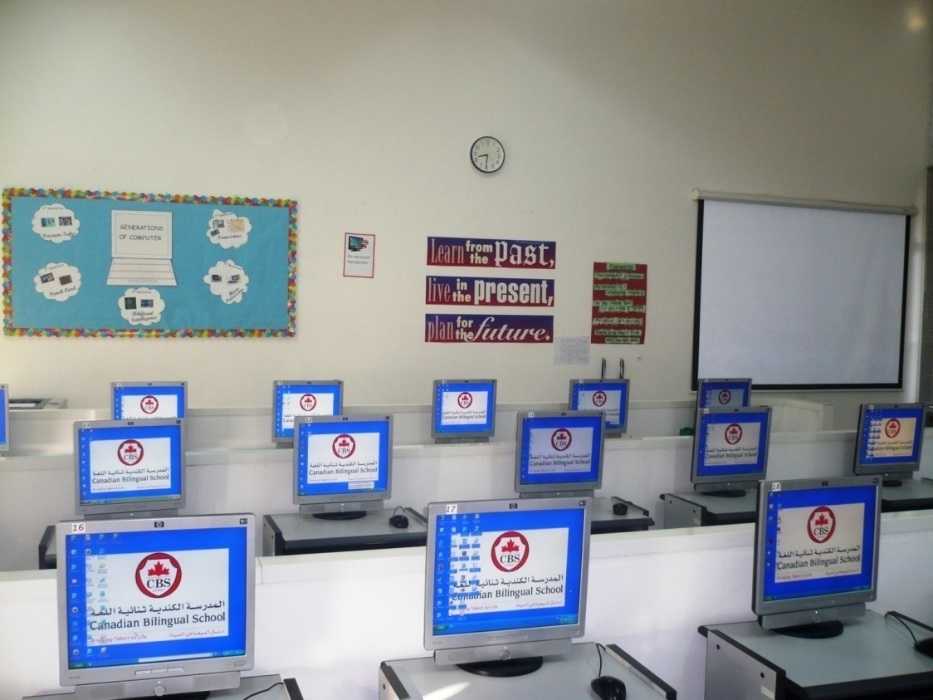 Apartment Photos
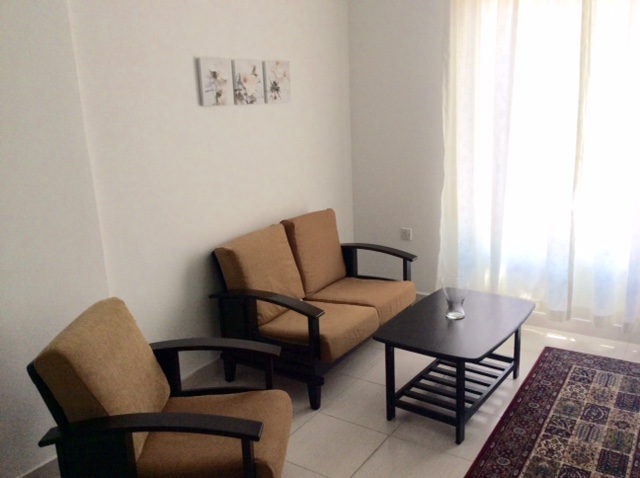 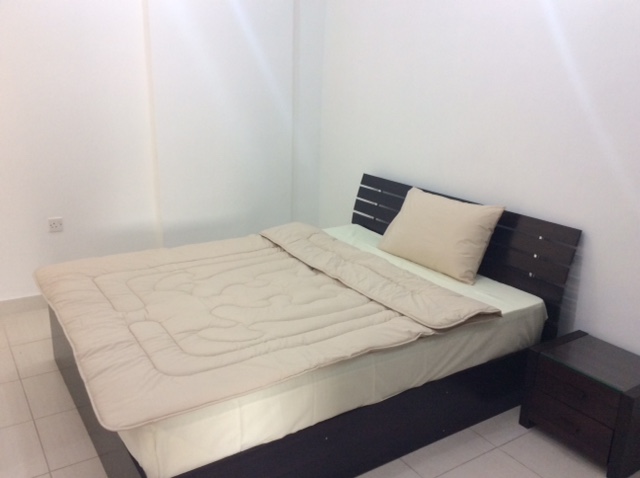 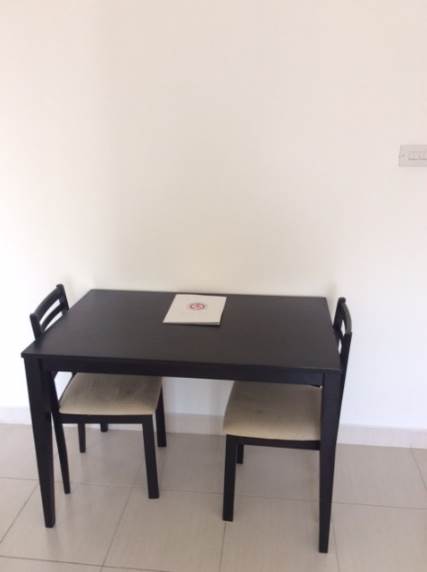 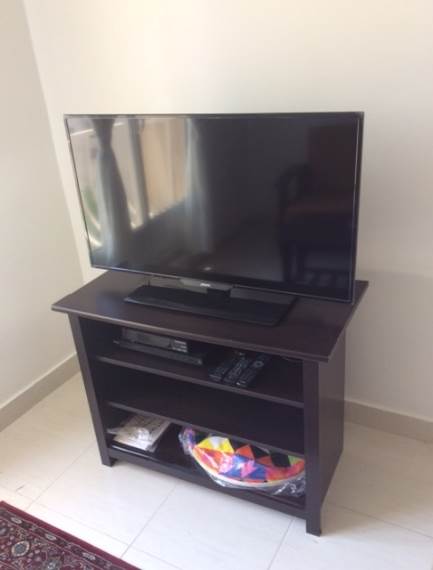 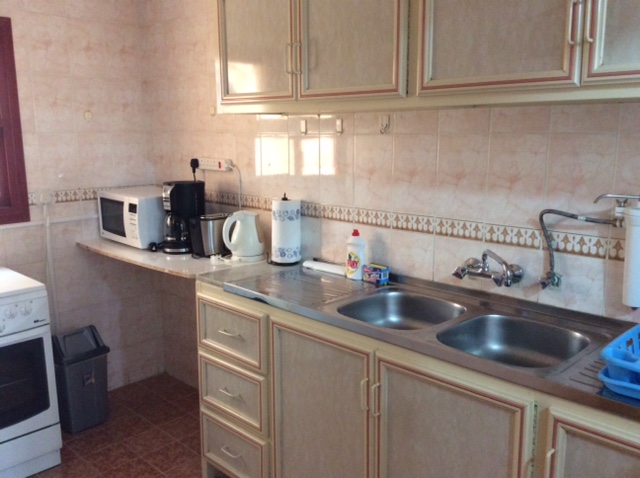 International School Leadership Conference
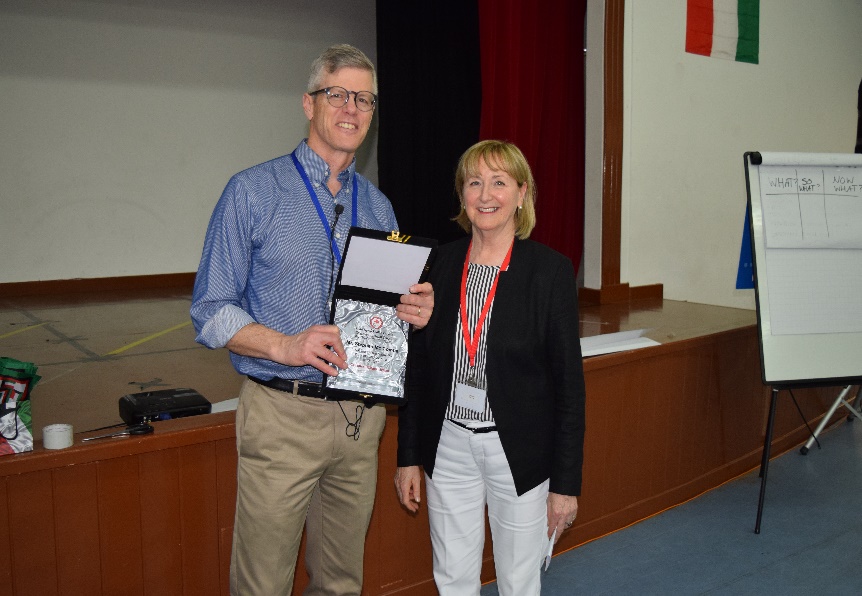 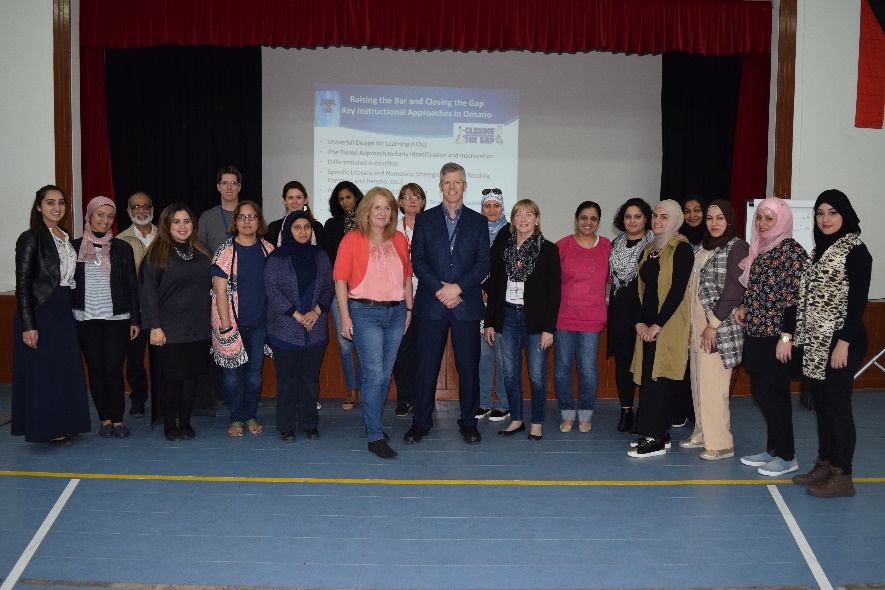 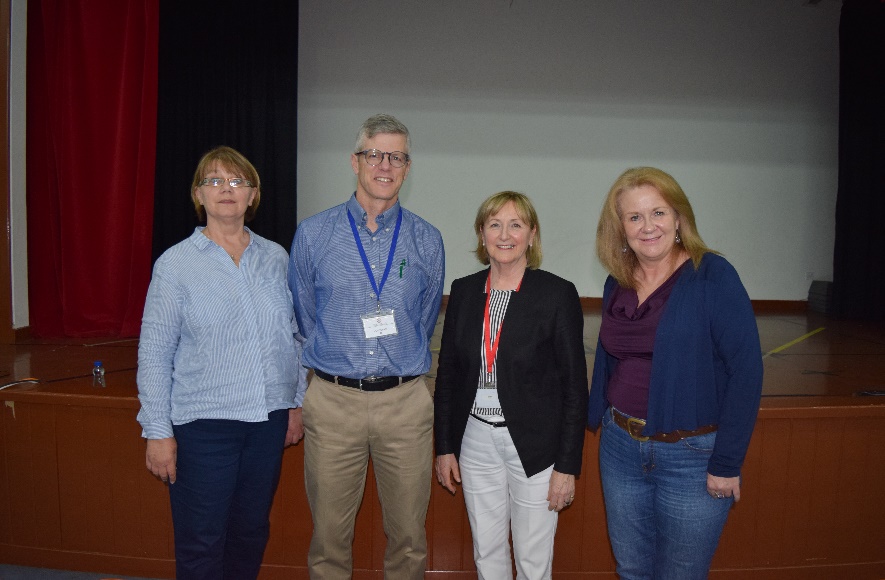 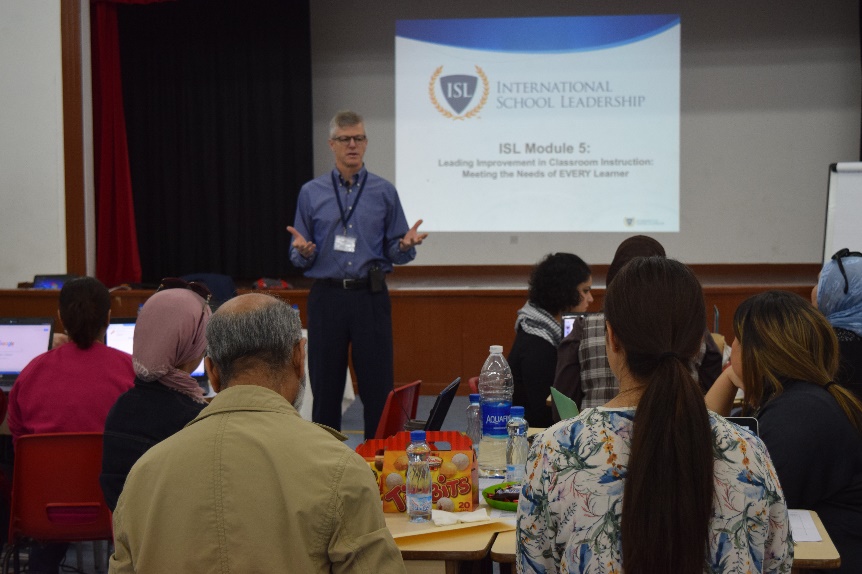 Kuwait National Day Celebration
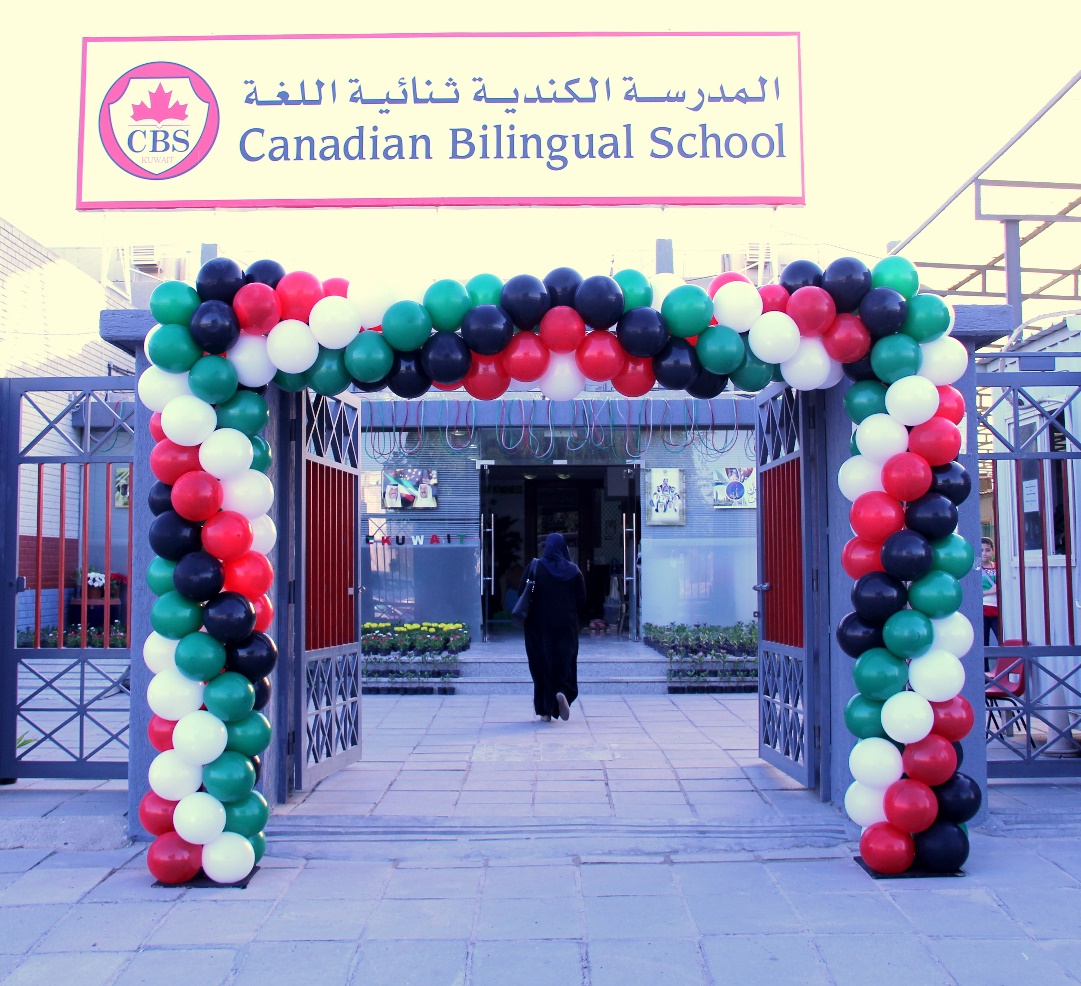 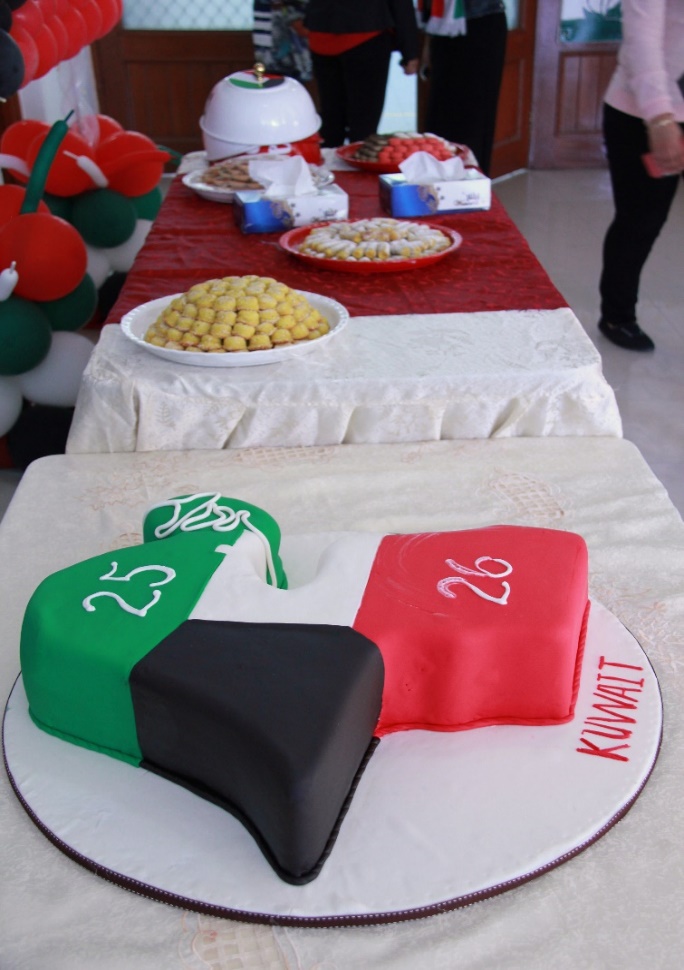 Healthy Living Week
Sports Day
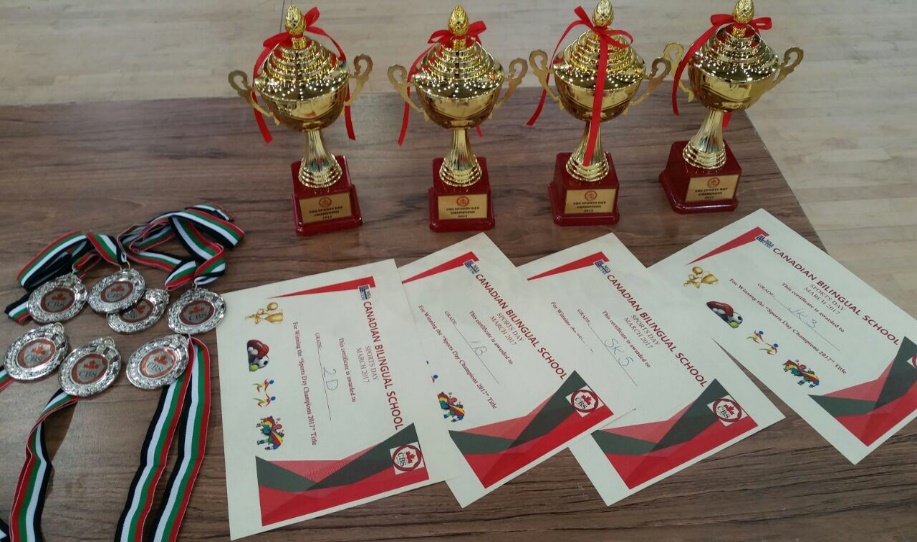 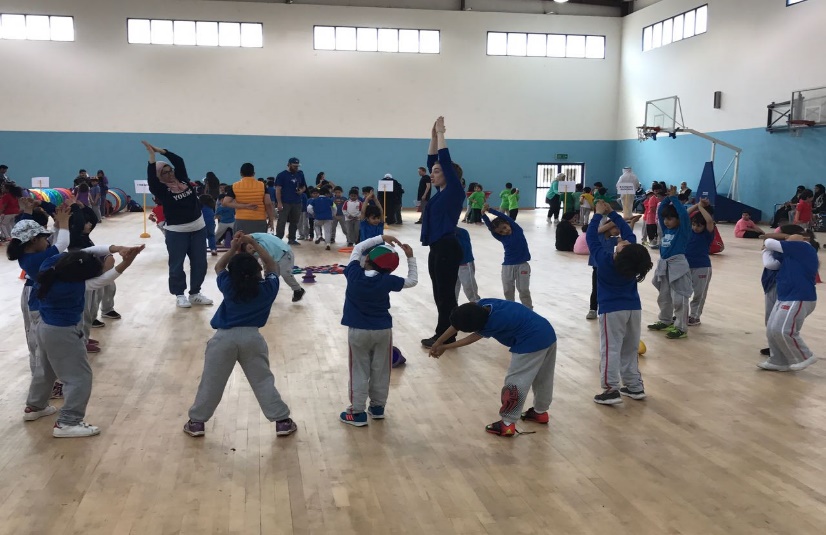 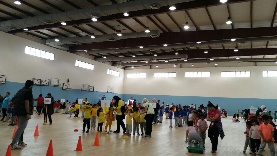 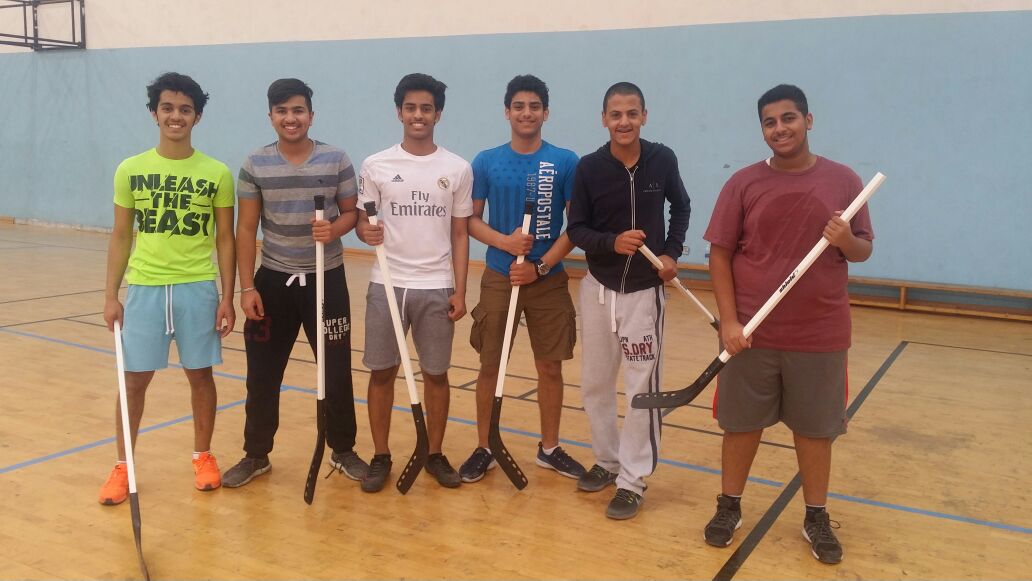 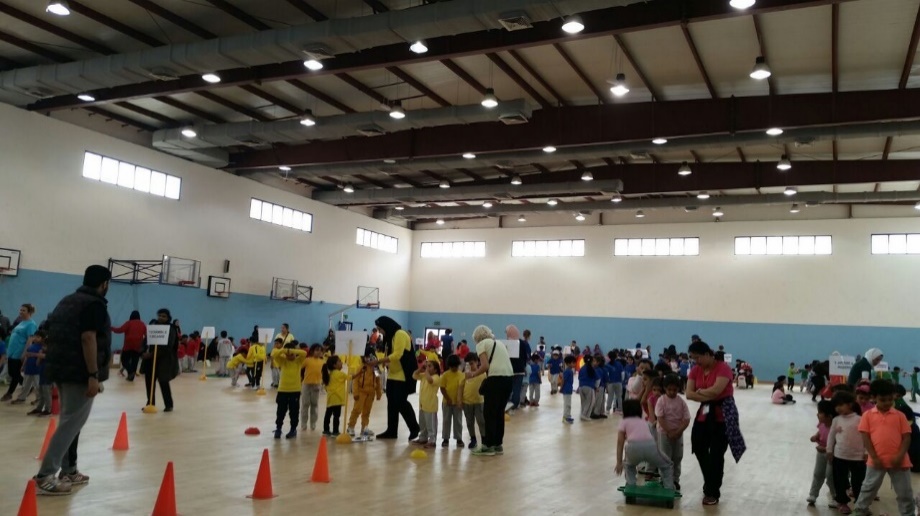 Fun day
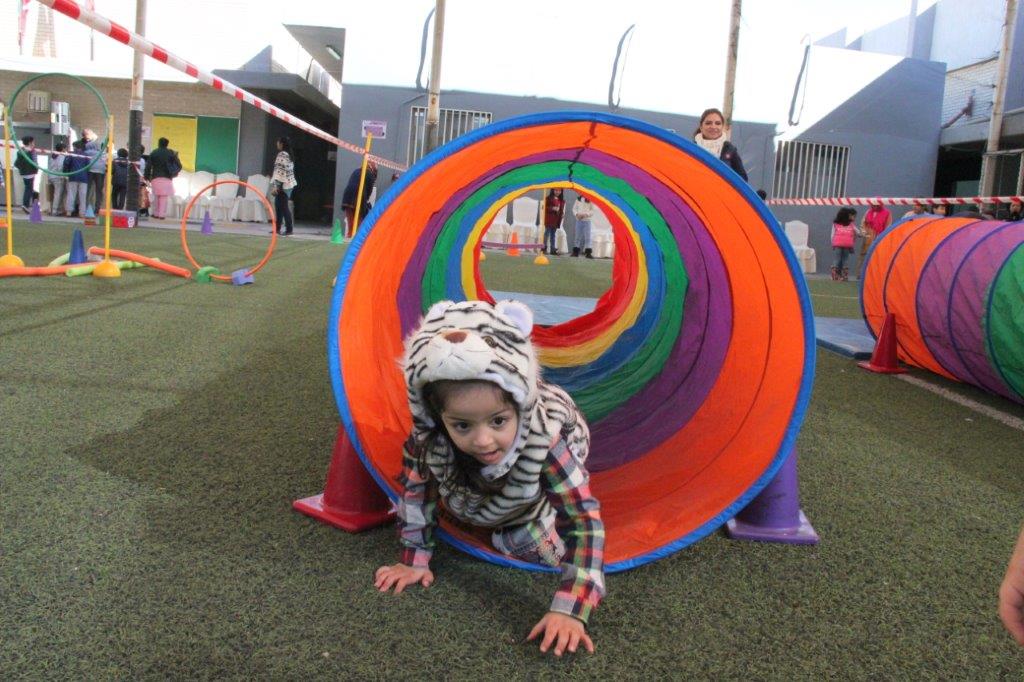 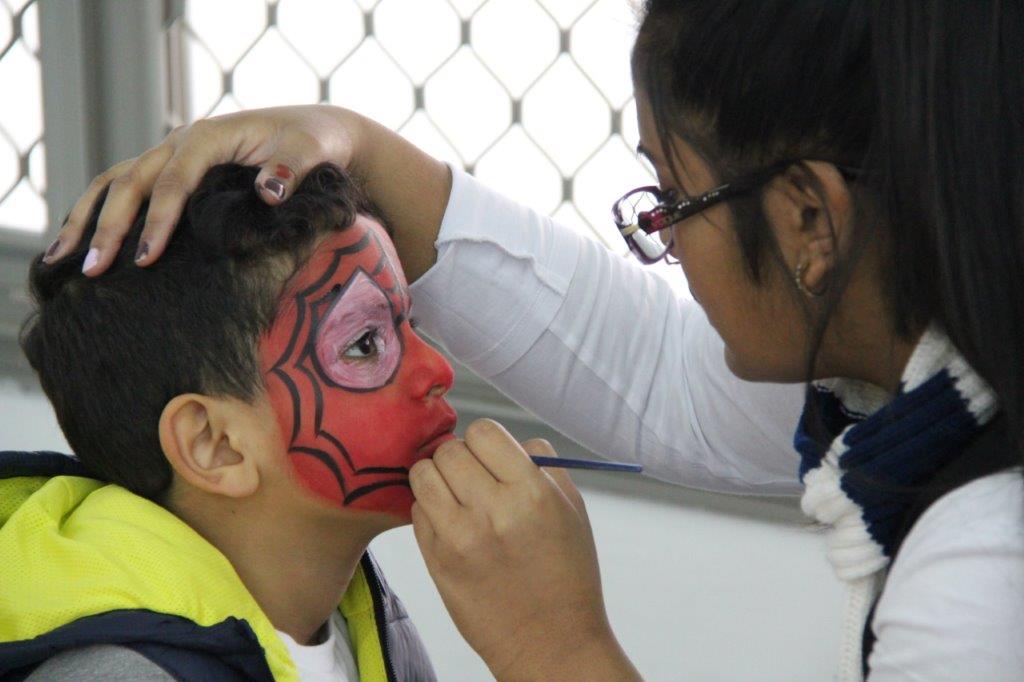 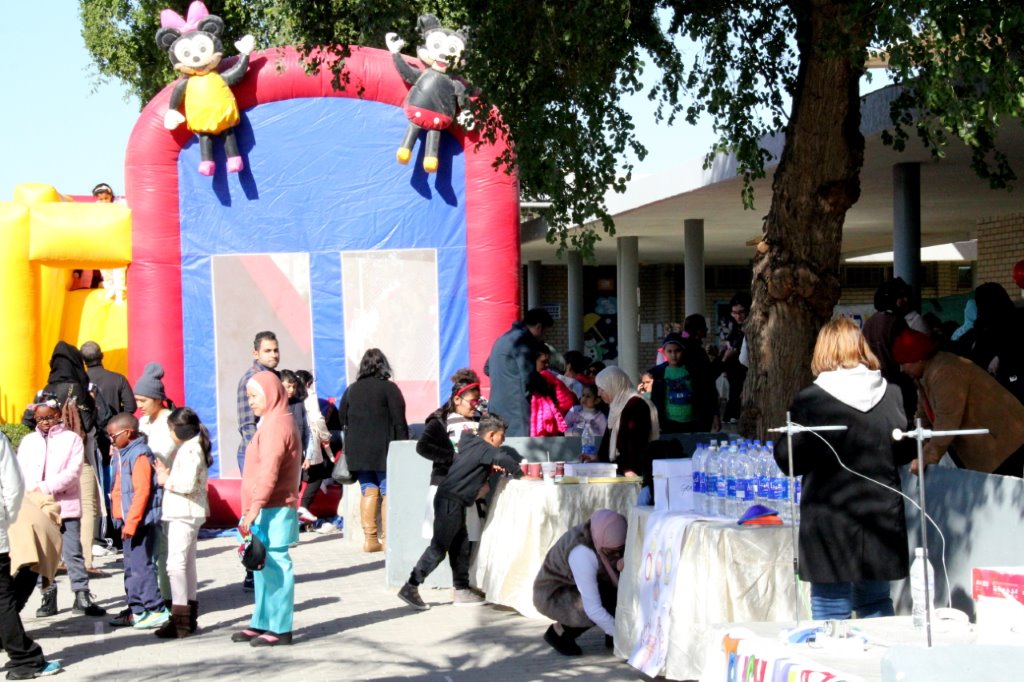 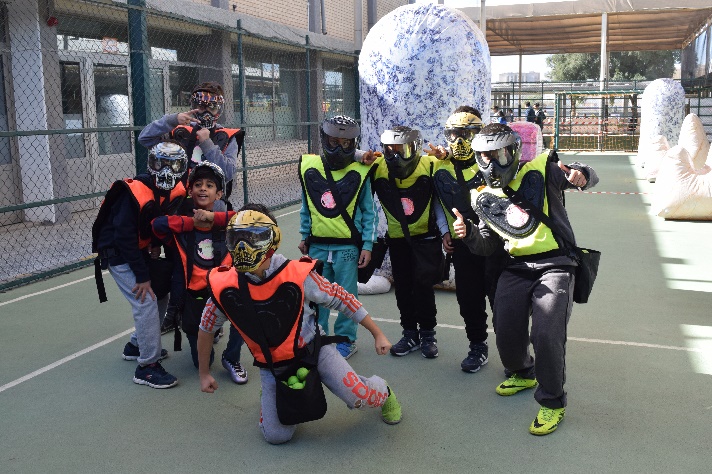 Book Fair
SK Graduation
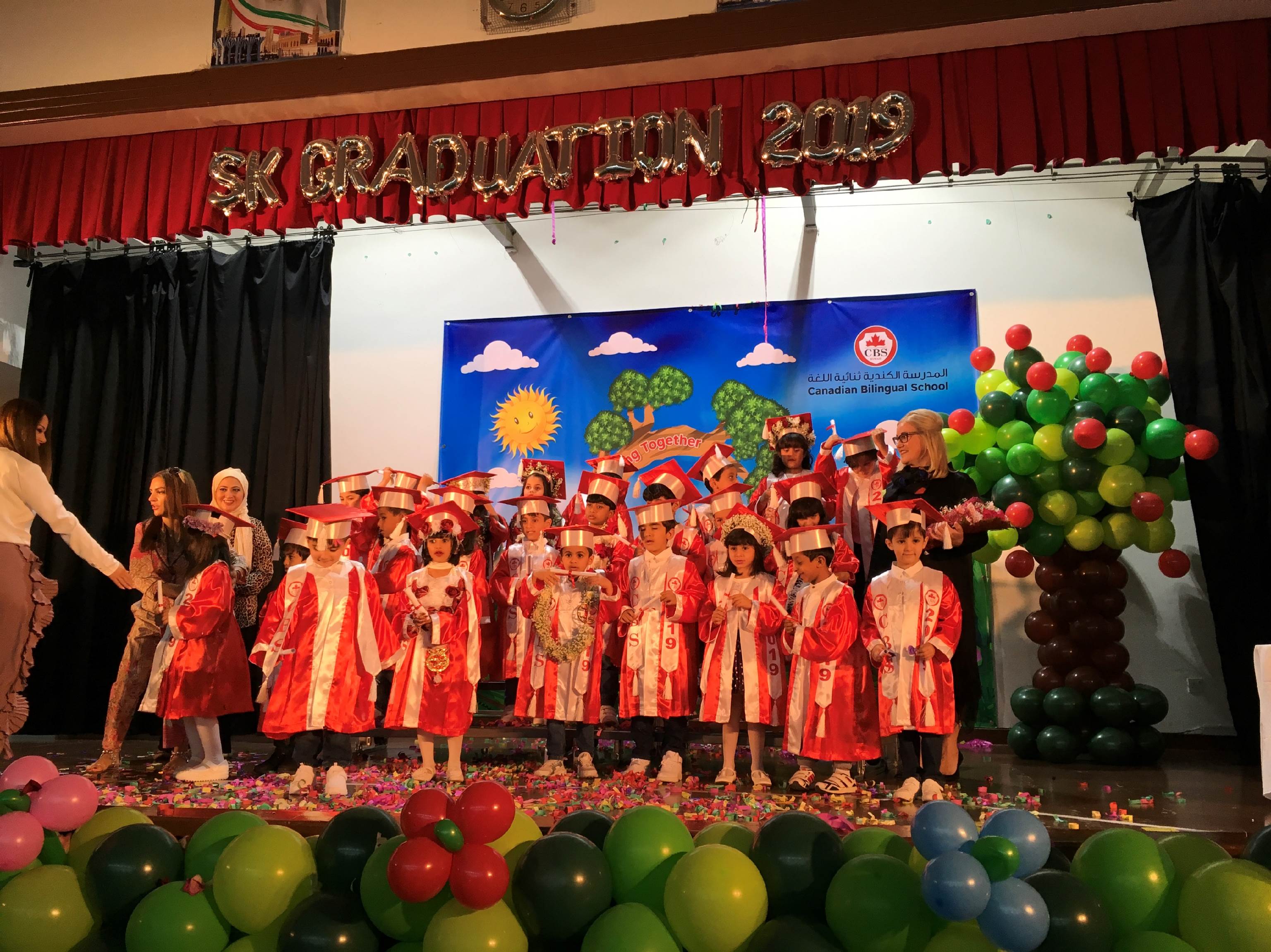 Social events for staff
Bowling
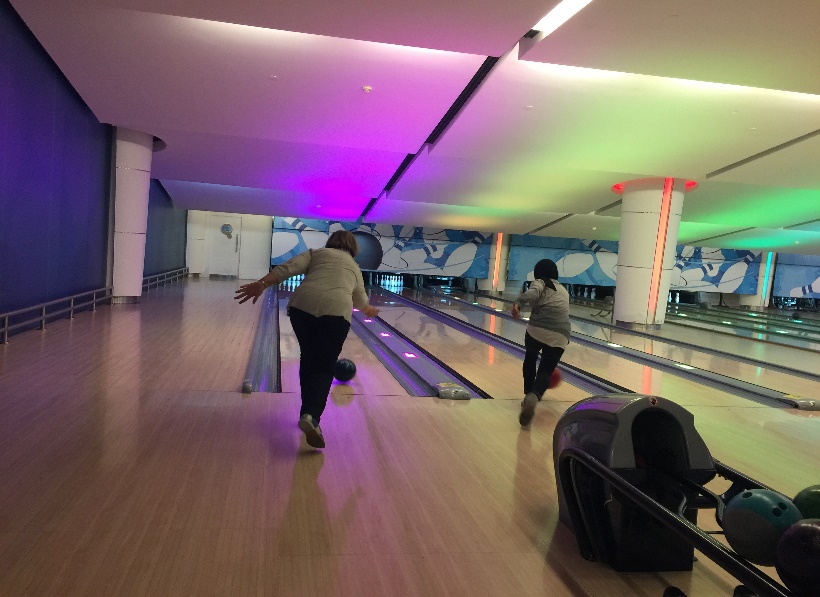 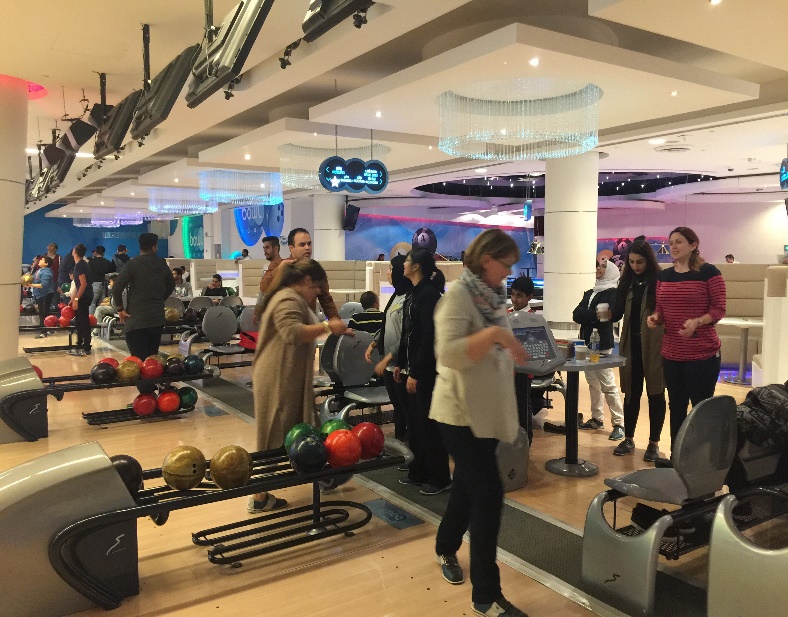 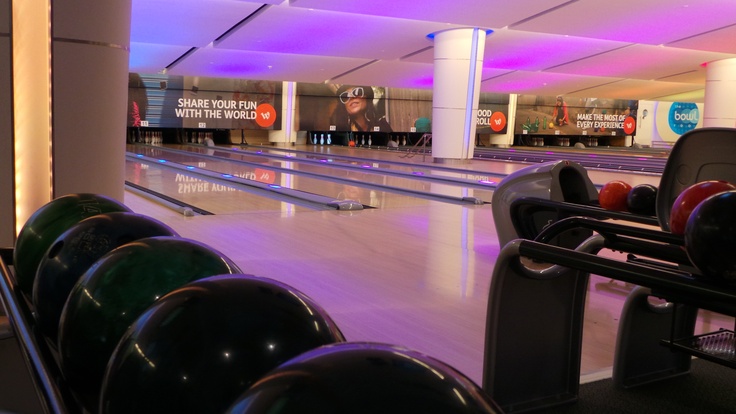 Visit to Chalet
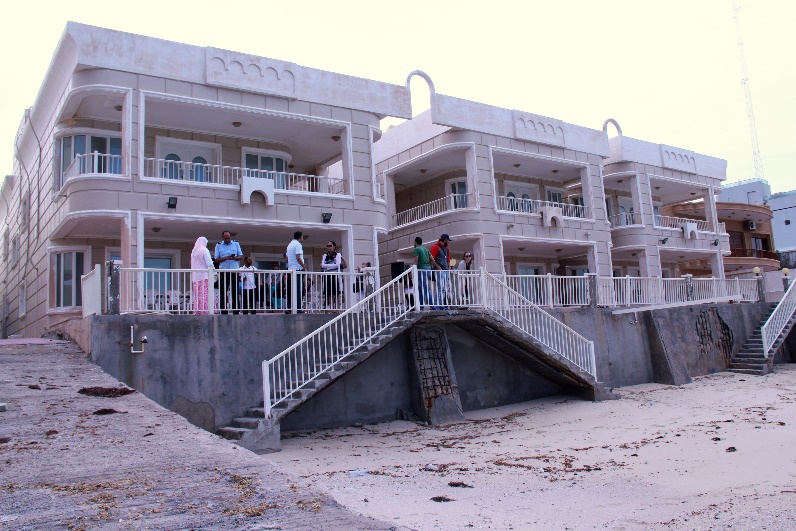 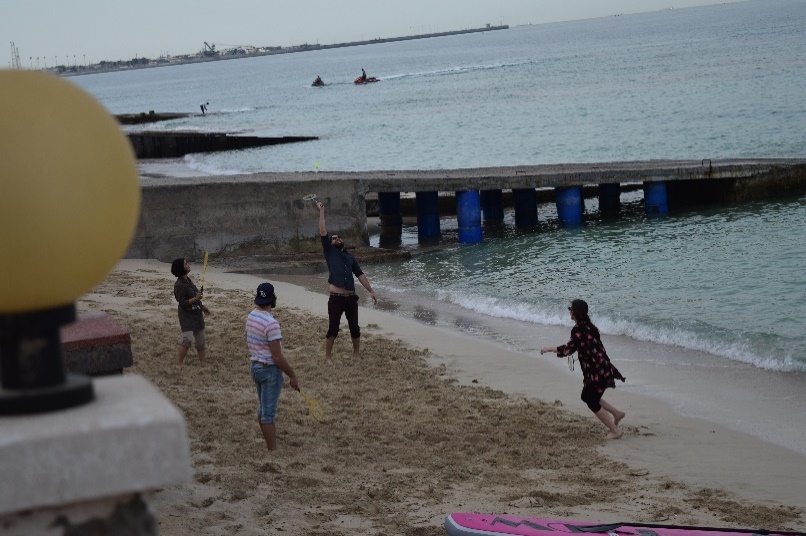 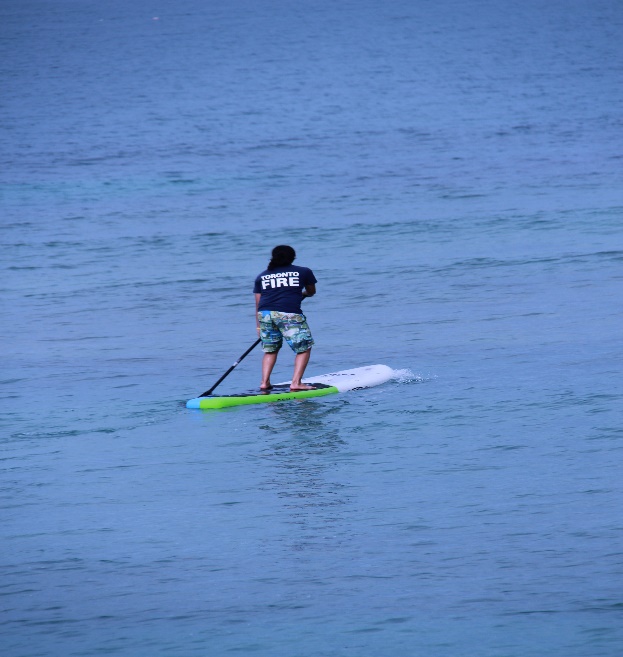 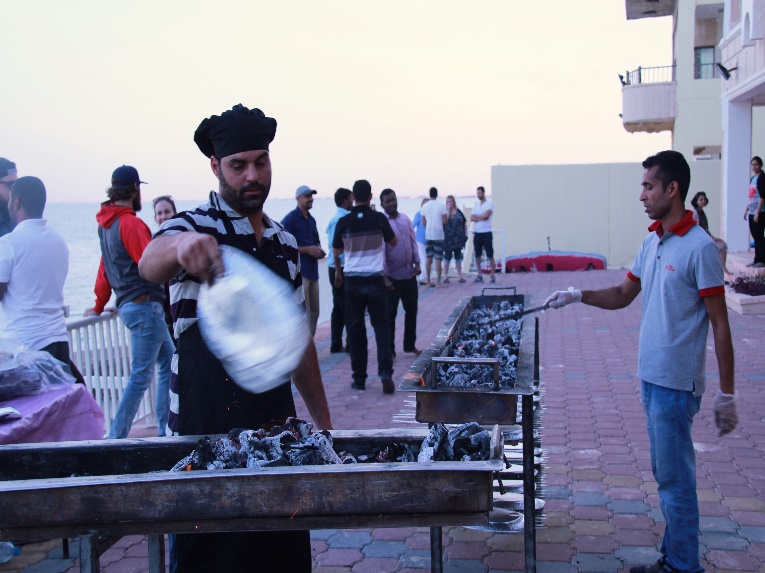 Yacht Trip
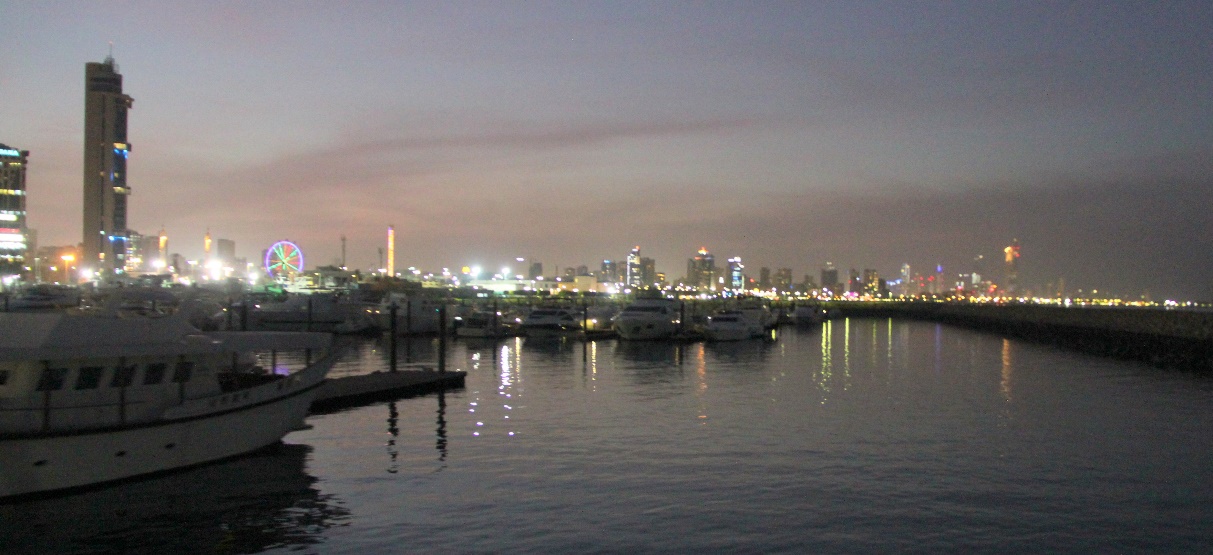 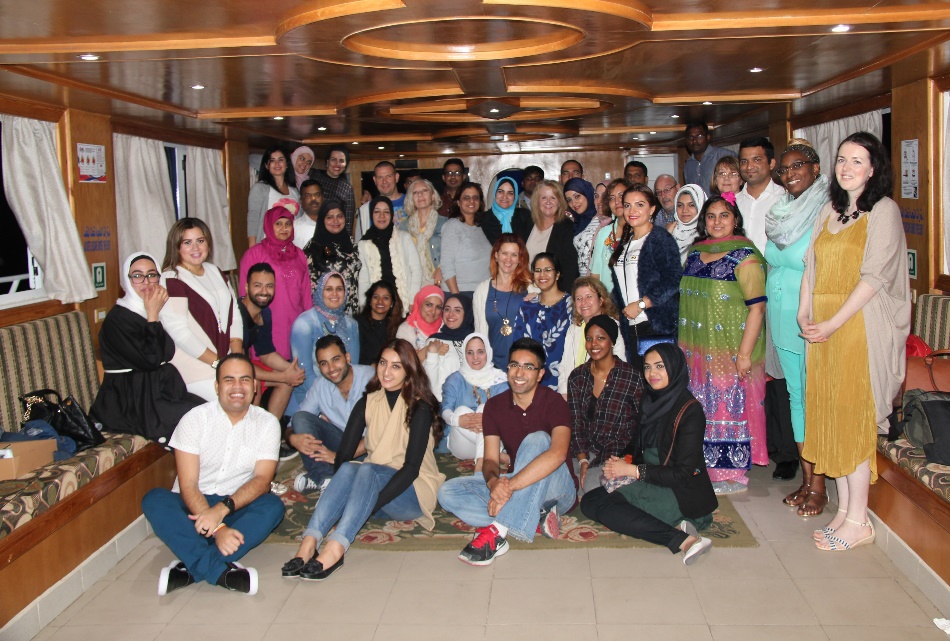 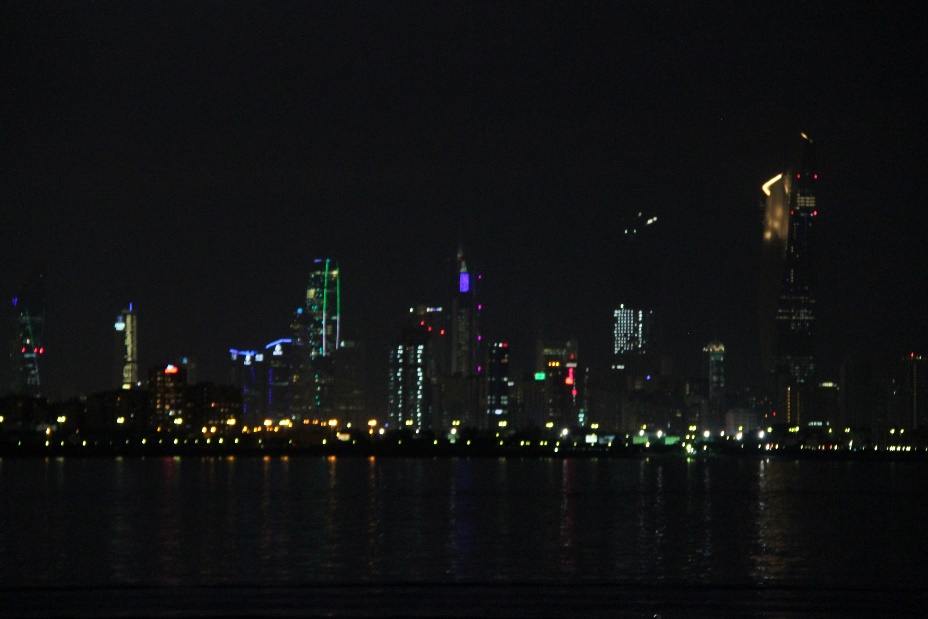 Desert Camping
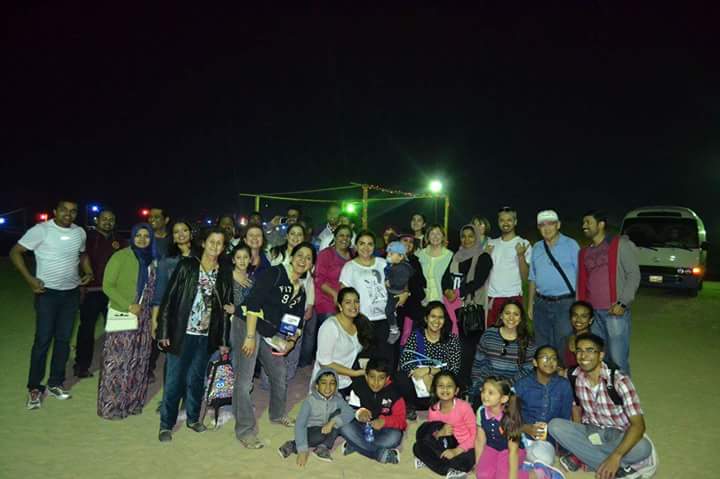 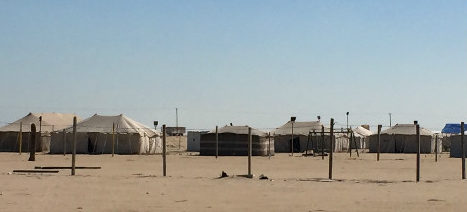 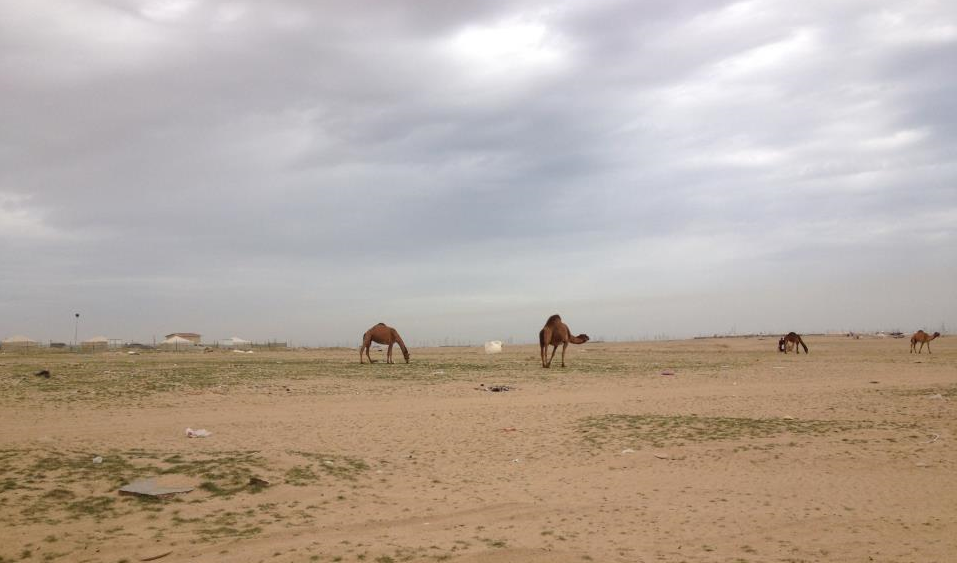 Canadian Bilingual School
Canadian Bilingual School is located in a developing area of South Khaitan in wealthy and safe Kuwait. Our school first opened its doors to students in September 2007. Our school includes JK through Grade 12, as of September 2019.Canadian Bilingual School has been created to not only promote the strengths and support the weaknesses of children individually but also to challenge each student to flourish intellectually by developing their own special talent.
The school offers a dual language curriculum, English and Arabic which enables the students to be competent in both languages. Our English curriculum is based on the Ontario curriculum which is supported by all the appropriate texts and resources. The Arabic and Islamic curriculum is provided by the Kuwait MOE.
We have many exciting and challenging programs throughout the academic year that will enhance each child's learning skills and talents thus allowing individual giftedness to flourish, whether it be in the area of art, music, drama, sports or within one of the academic subjects.
Mission Statement
Mission Statement:
	At CBS we promote a respectful, safe and supportive environment encouraging high expectations and academic success.

Core Beliefs:
	We believe in:
Individual accountability.
Having a positive belief in people.
Developing critical thinking.
Canadian Bilingual School facilities :
Spacious, bright classrooms each with computer access and a class library.

An auditorium/gym for school and sports activities

Large play areas.

School library.

Computer labs.

Carefully nurtured garden settings for both the interior and the exterior of the school.

Soccer fields.
Curriculum
Curriculum is the driving force behind all teaching. Canadian Bilingual School students require consistent, challenging programs that will capture their interest, stimulate creative thinking and problem solving, develop a co-operative and independent approach to team work as well as prepare them for a lifetime of learning. They require knowledge and skills that will help them compete and excel at the global level and allowing their talent to lead lives of integrity and satisfaction both as citizens and as individuals.

Canadian Bilingual School follows the Ontario curriculum supported by other North American resources thus creating challenges and meeting the creative and academic needs of each individual learner.
Curriculum
Teachers use Curriculum expectations and achievement level charts to ensure the expectations of the appropriate grade level are met. These charts are used in lesson and unit planning for the teacher, and are reflected in the report cards and used as references when discussing progress with the parents. 
At Canadian Bilingual School, English is the language of instruction in the four core subjects: Language Arts, Mathematics, Science and Social Studies, as well as with the Specialist topics: Computers, Art, Library and Physical Education.
Arabic and Islamic Studies are significant parts of the curriculum as mandated by the Kuwait Ministry of Education.
As Canadian Bilingual School teaches both English and Arabic skills, the two languages are taught with integration as a goal. The common themes as well as shared days of celebration, are a focus of our program.
Curriculum
Teachers will plan activities that blend materials in an interactive way. Various components are approached through independent reading, shared reading, read-a-loud and use of the media. The writing process will be followed - prewriting, drafting, revision, editing, publishing. Instructional approaches include - modelled writing, guided and independent writing. When developing the Mathematics program, teachers weave together related expectations as well as relevant mathematical processes such as a hands-on-approach using manipulatives. Teachers bring enthusiasm and varied teaching approaches to the classroom, addressing different student needs and ensuring sound learning opportunities for each student.
Curriculum
It is important for teachers to use a variety of instructional assessment and evaluation strategies, in order to provide numerous opportunities for students to develop their ability to solve problems, reason mathematically, and connect the mathematics they are learning to the real world around them. Opportunities to relate knowledge and skills to wider contexts will motivate students to learn and to become lifelong learners.
Canadian Bilingual School uses a wide range of diverse texts and resources to support the curriculum – all North American or British published books and teaching materials. This is important as we are fulfilling a wide range of requirements, skills and talents across our school population. The children's needs will be well met.
Talent
As our Mission Statement says, we are "Bringing Talent to Life" for each of our students. The academic area does not always provide a venue for such success in the case of all students.
We therefore encourage all opportunities to nurture talent and develop the arts:						       
	- dance	- choir			- drama	
	- plays	- visual arts		- music
	- sports involvement through activities such as: soccer, basketball, volleyball, track & field
All these events are acknowledged through daily classroom recognition and weekly awards assemblies. We use our daily planner to keep parents updated  of upcoming assignments and tests. When a child accomplishes a feat, wins an award, reads a good book, presents at a musical recital or is acknowledged at a sports event, the parents are encouraged to inform the school about it using the communication book.
Accreditation
Canadian Bilingual School has been accredited by Middle States Association of Colleges and Schools Commissions on Elementary and Secondary Schools from KG to Grade 12
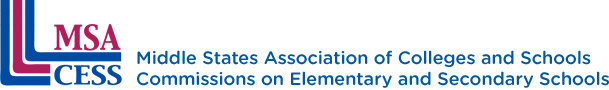 Contact Us
E-mail     : careers@cbskuwait.com

Address:  Block 2, Zaid Al Khalil Street, Ibn Hesham Kindergarten Building, South Khaitan, Kuwait
Phone   : (965) – 24744023               Fax : (965) – 24743470
Website : www.cbskuwait.com